Chuẩn bị
Thứ … wgàǀ … κánƑ 9 wăm 2022
Tìm κàζ ιần
TǨn:
ǇrΪg Ί˛p cųg, Ί˛p Ǉrừ (ǇΗĞt 2)
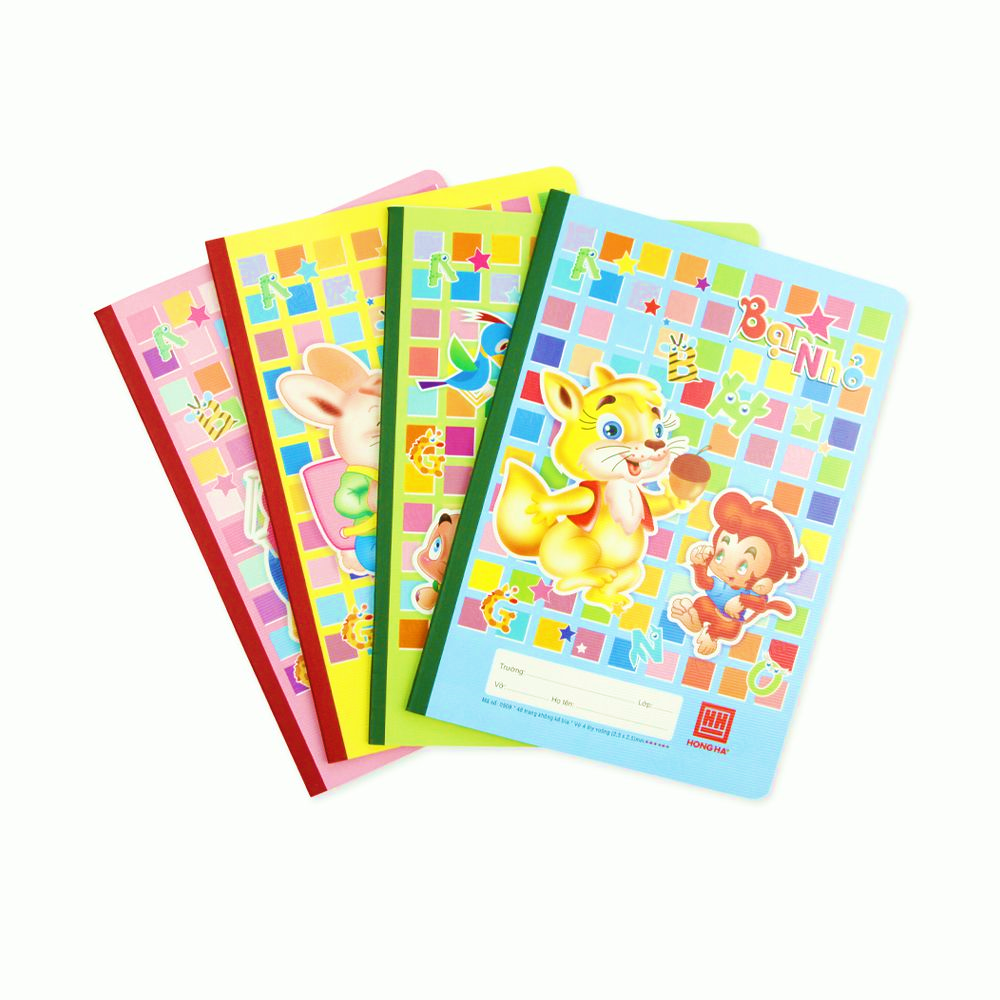 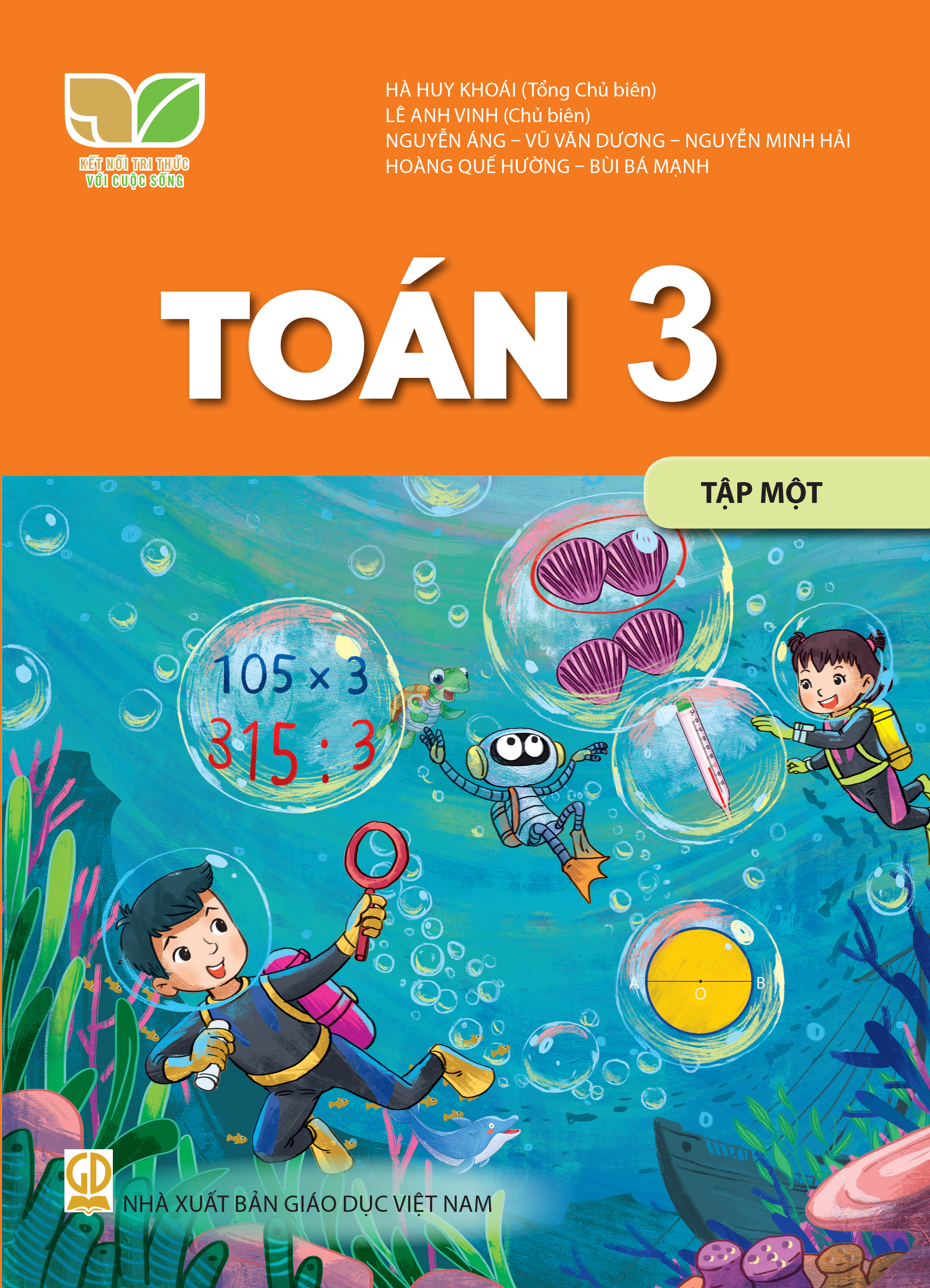 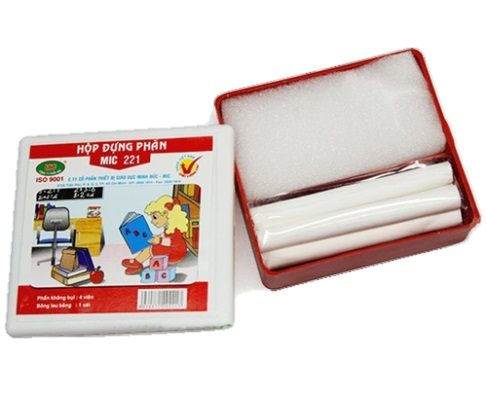 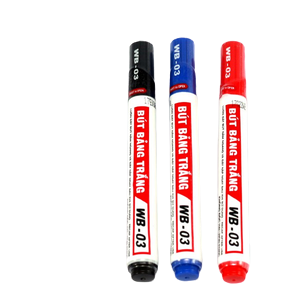 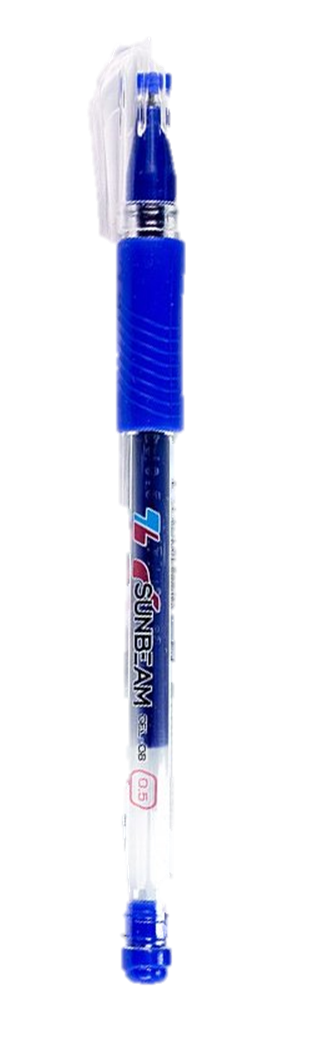 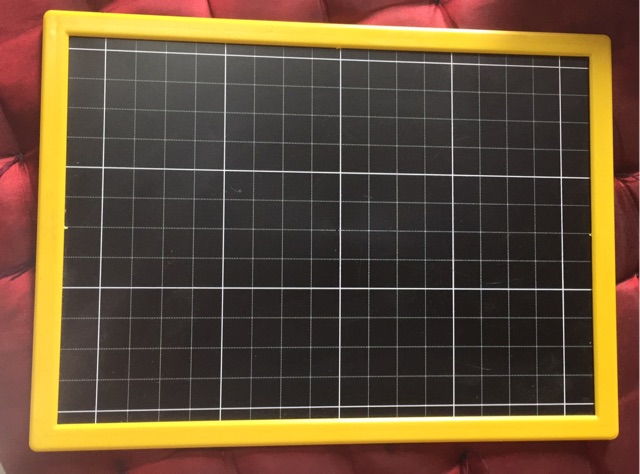 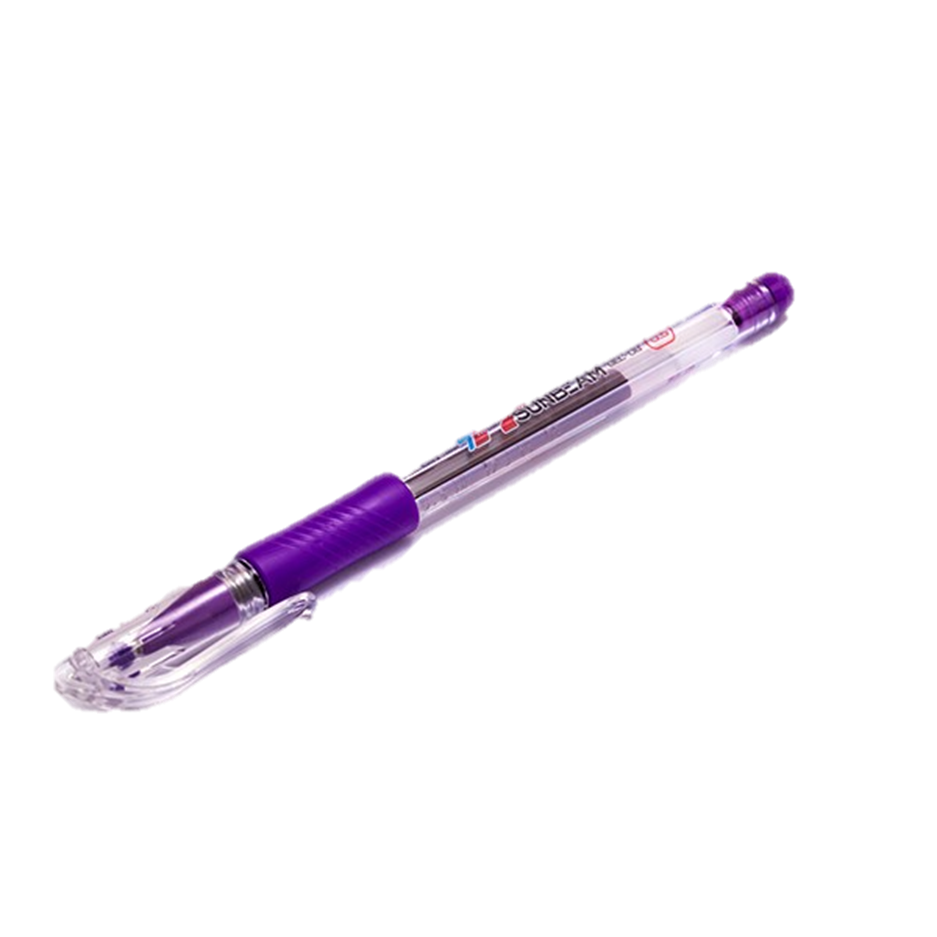 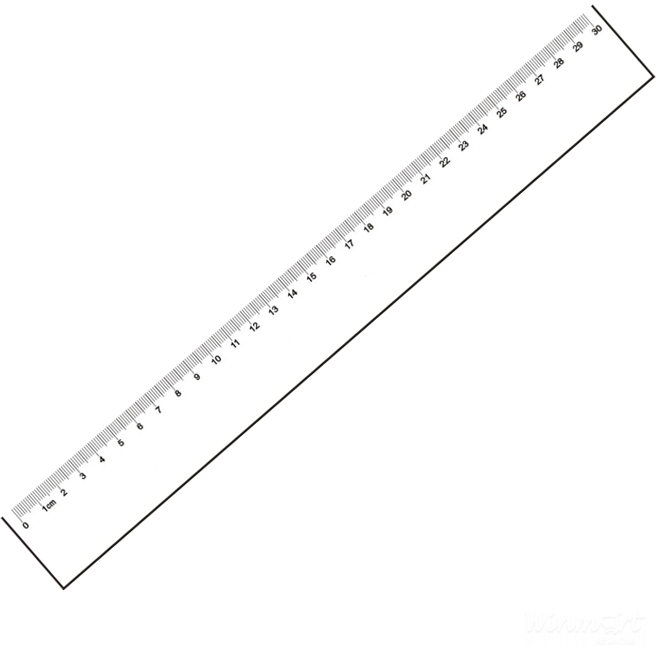 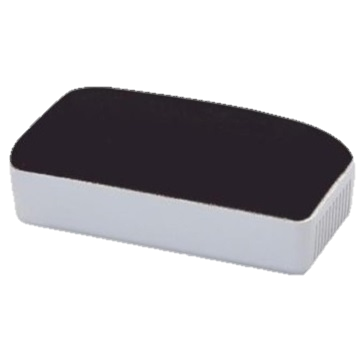 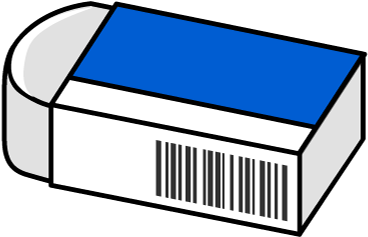 [Speaker Notes: Thầy cô thay thứ ngày vào sao cho phù hợp nhé!]
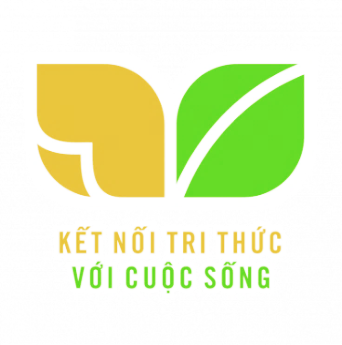 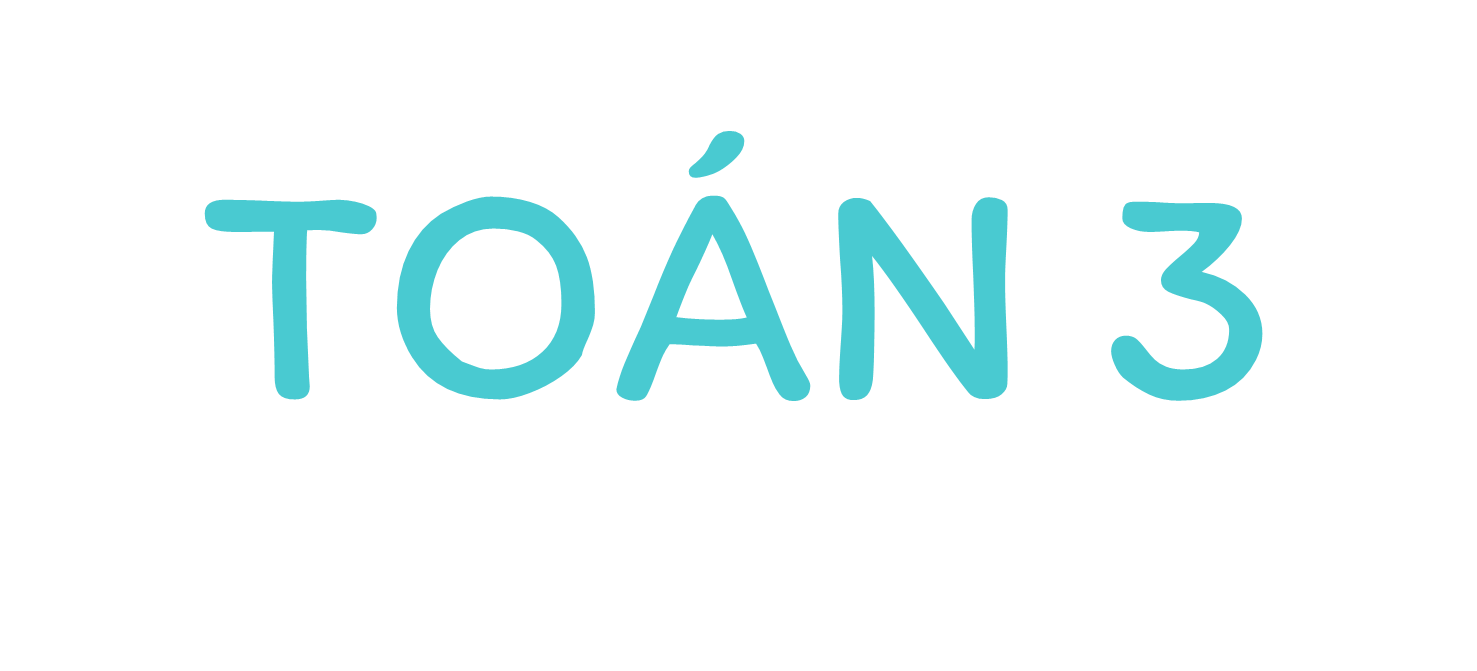 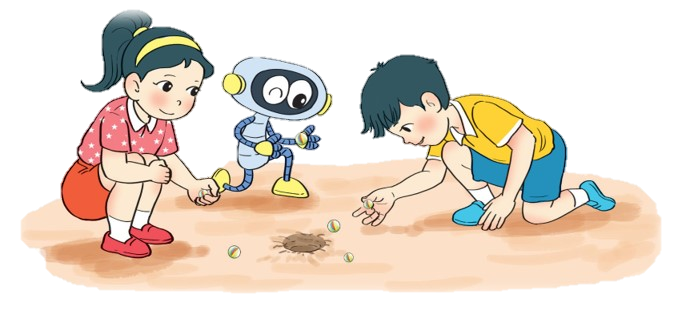 TOÁN 3
[Speaker Notes: Tác giả bộ ppt Toán + Tiếng Việt các lớp 1, 2, 3: Phan Thị Linh – Đà Nẵng
Sđt lh: 0916.604.268
+ Zalo: 0916.604.268
+ Facebook cá nhân: https://www.facebook.com/nhilinh.phan/
+ Nhóm chia sẻ tài liệu: https://www.facebook.com/groups/443096903751589
Hãy liên hệ chính chủ sản phẩm để được hỗ trợ và đồng hành trong suốt năm học nhé!]
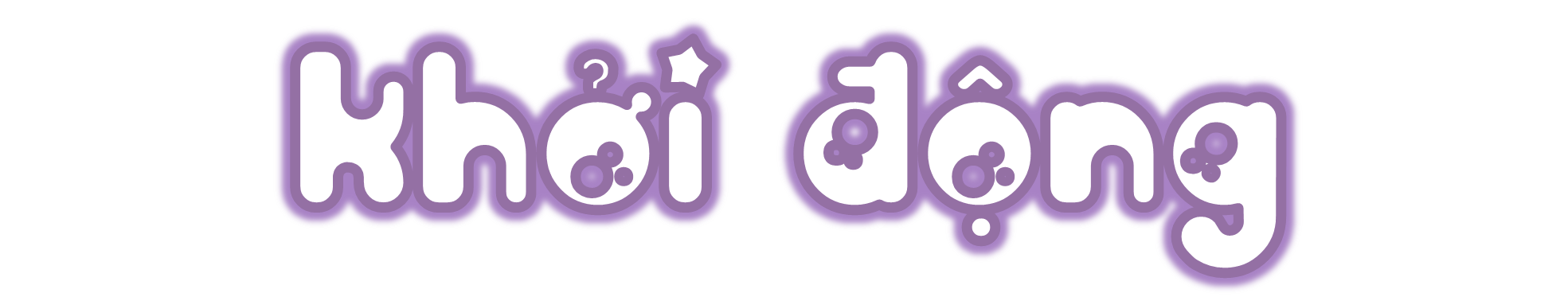 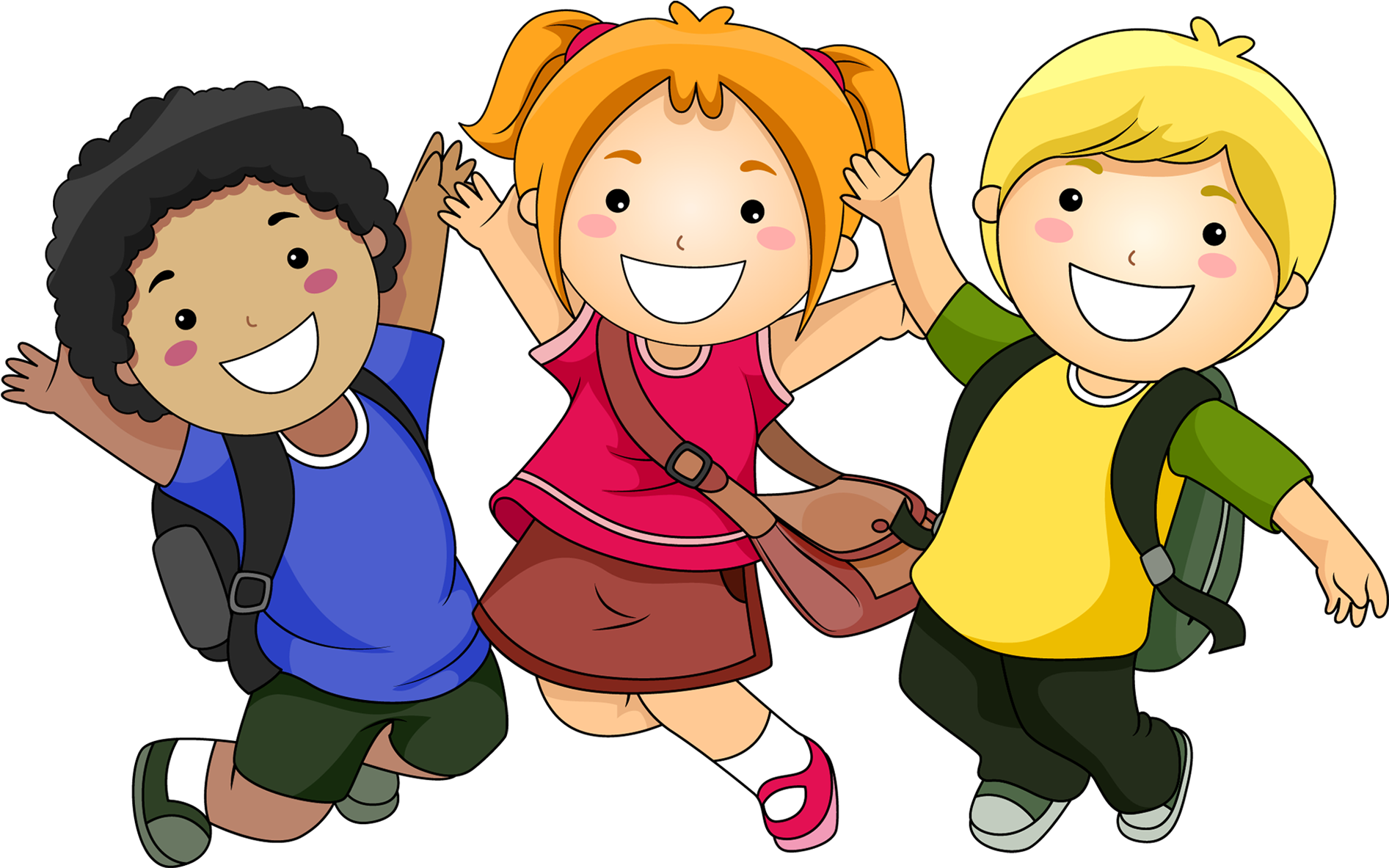 [Speaker Notes: Tác giả bộ ppt Toán + Tiếng Việt các lớp 1, 2, 3: Phan Thị Linh – Đà Nẵng
Sđt lh: 0916.604.268
+ Zalo: 0916.604.268
+ Facebook cá nhân: https://www.facebook.com/nhilinh.phan/
+ Nhóm chia sẻ tài liệu: https://www.facebook.com/groups/443096903751589
Hãy liên hệ chính chủ sản phẩm để được hỗ trợ và đồng hành trong suốt năm học nhé!]
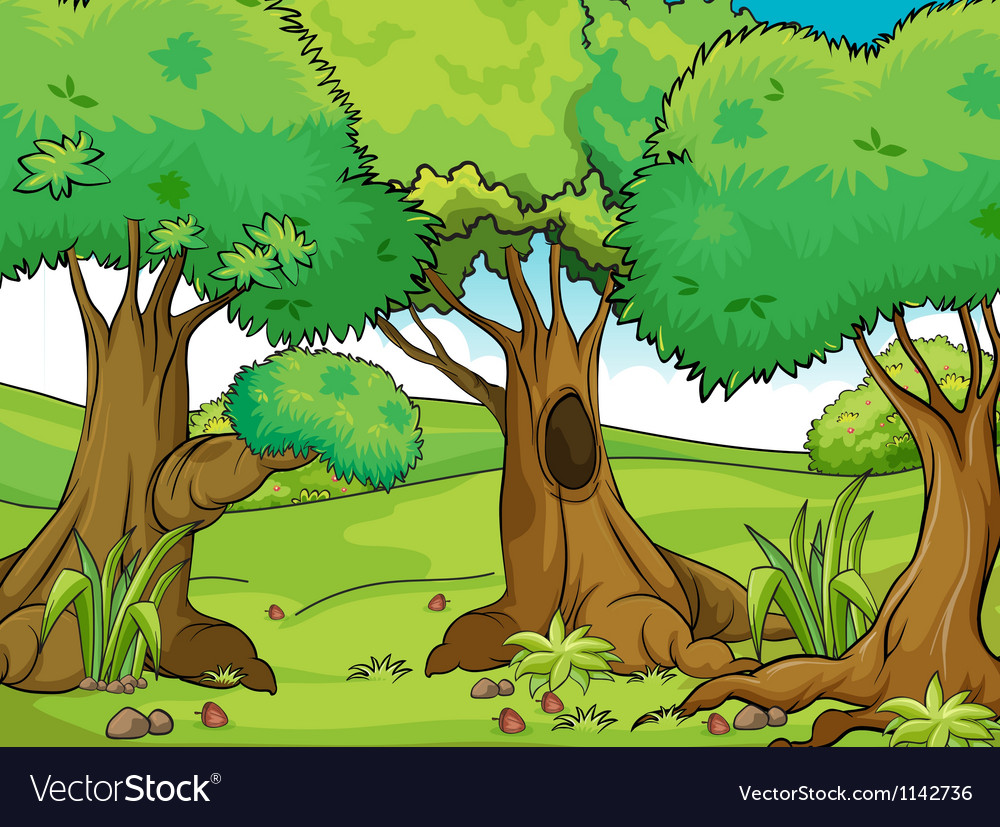 GIÚP ONG VỀ TỔ
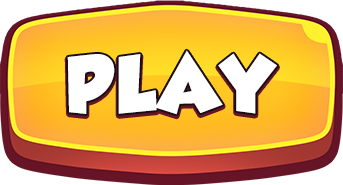 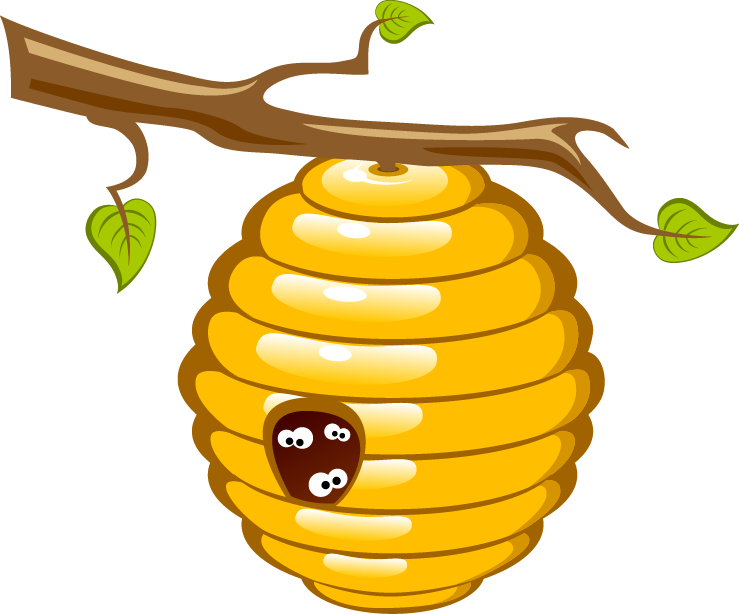 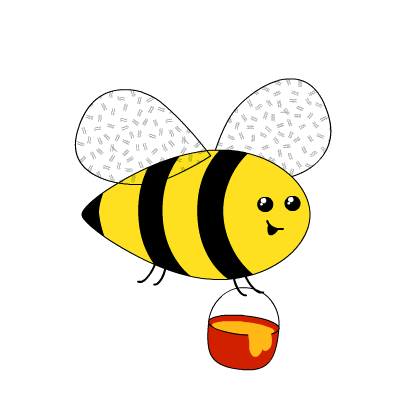 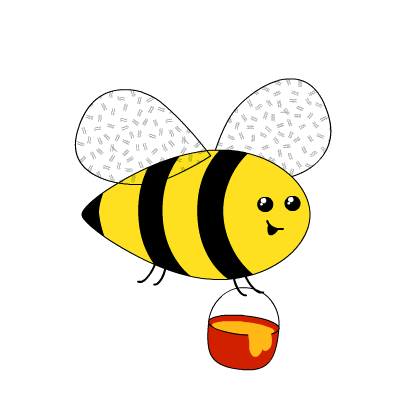 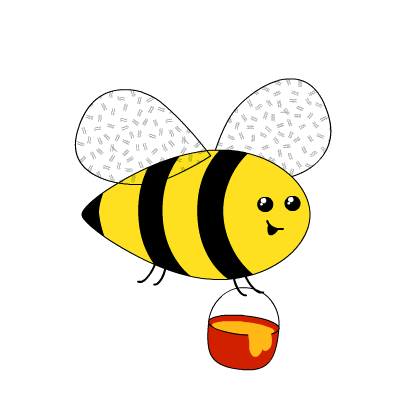 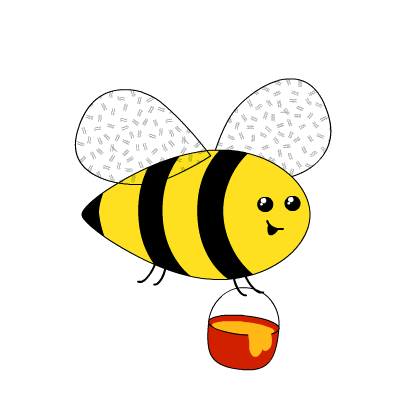 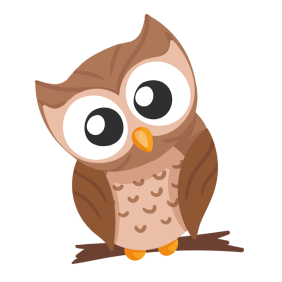 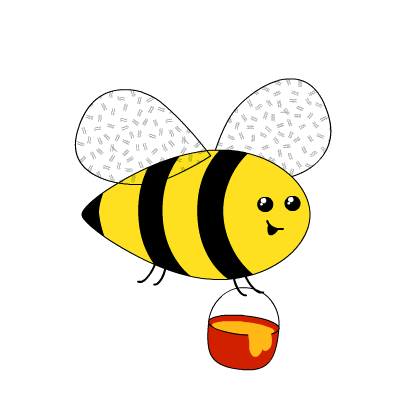 1
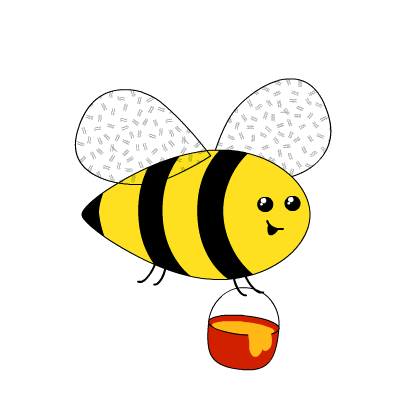 3
2
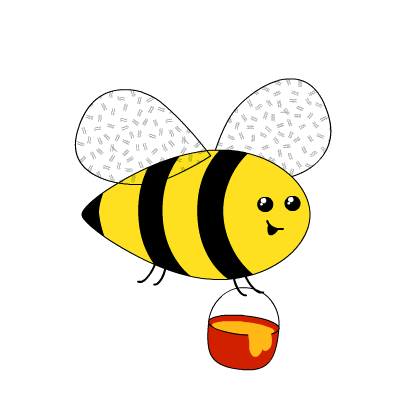 4
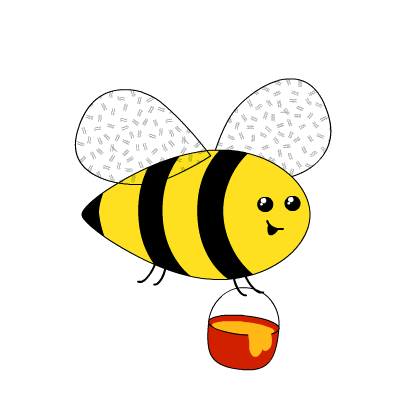 Click vào các chú ong để tới thử thách
Chơi xong click vào con cú mèo để tới nd tiếp theo
[Speaker Notes: Click vào các chú ong để tới thử thách
Chơi xong click vào con cú mèo để tới nd tiếp theo]
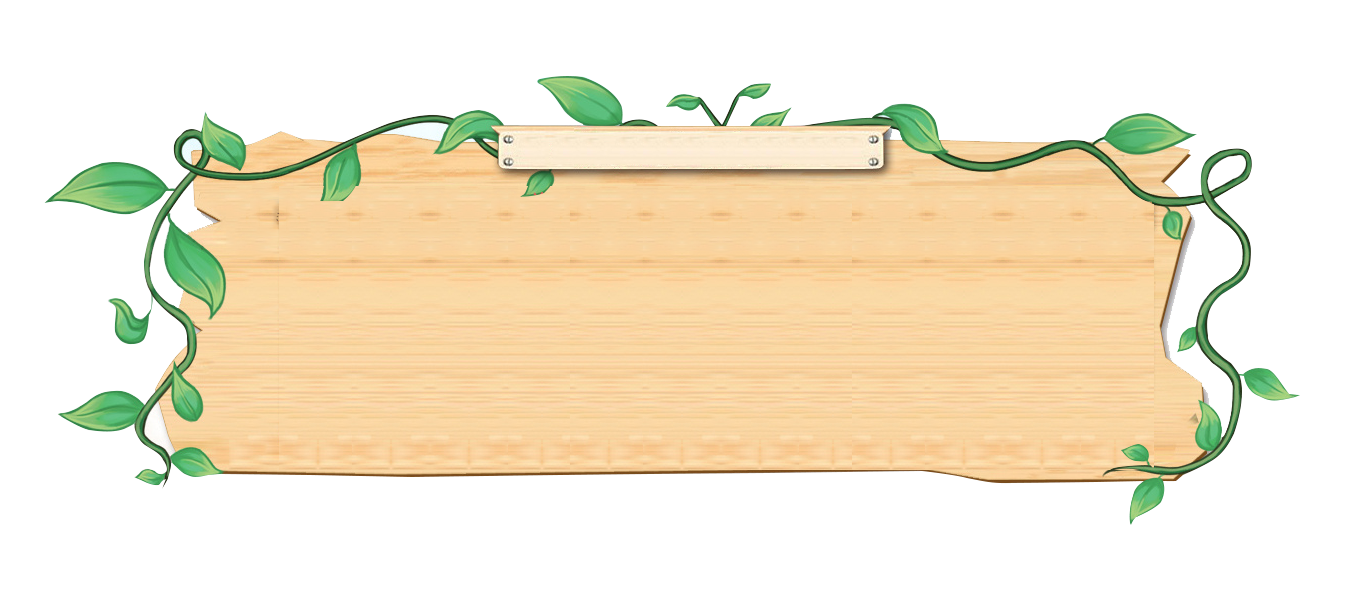 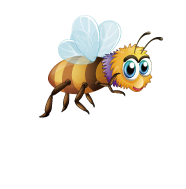 Số hạng
?
Tổng
?
?
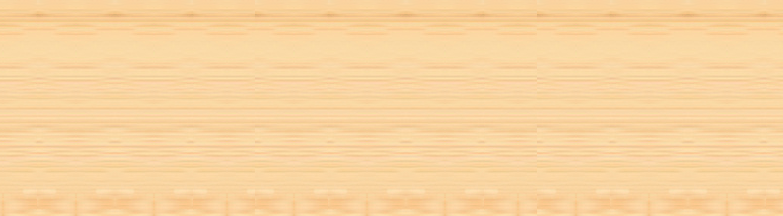 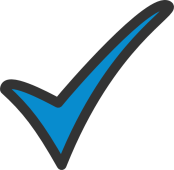 Số hạng
A
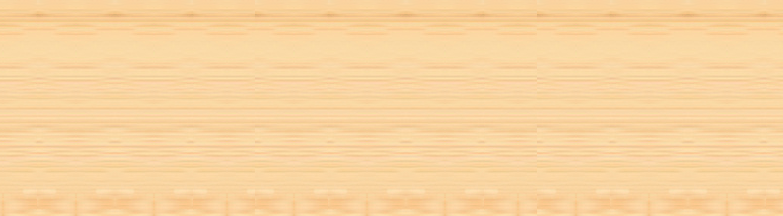 Số trừ
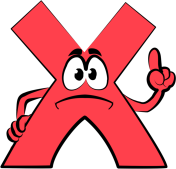 B
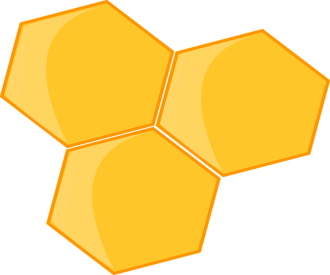 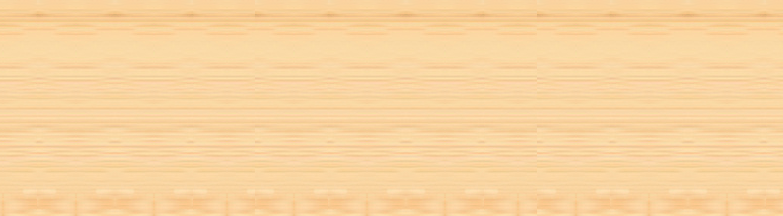 Hiệu
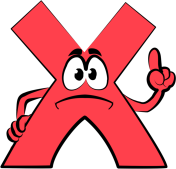 C
12    +    13     =     25
[Speaker Notes: Click vào tổ ong ở góc để quay lại]
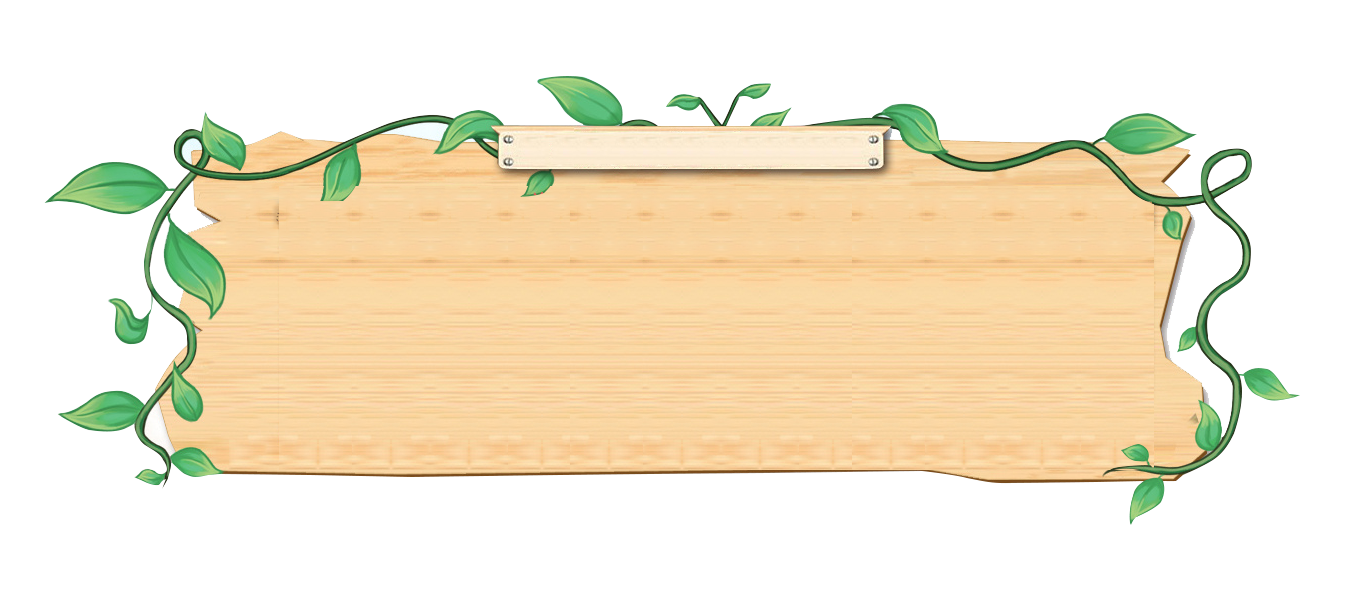 Muốn tìm một số hạng, ta lấy tổng trừ đi số hạng kia.
?
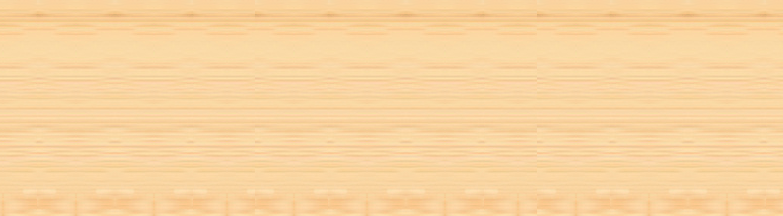 cộng
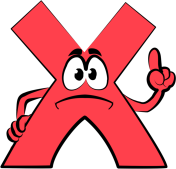 A
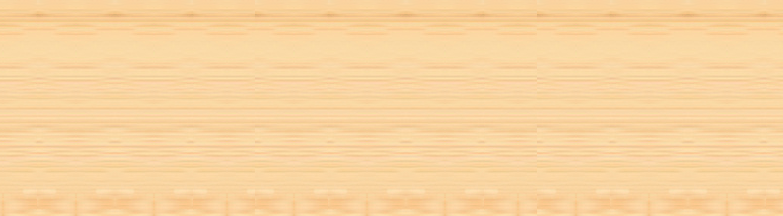 nhân
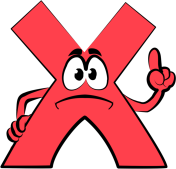 B
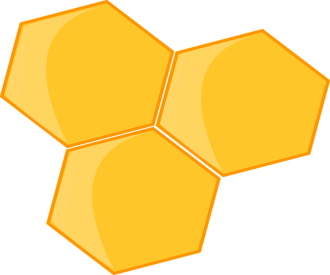 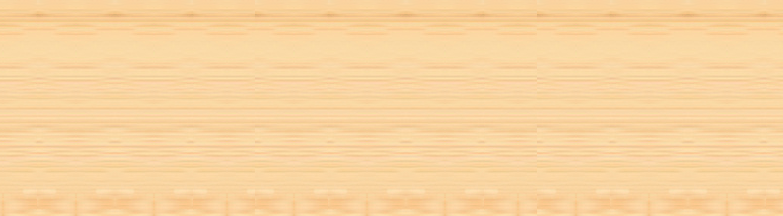 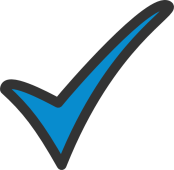 trừ đi
C
[Speaker Notes: Click vào tổ ong ở góc để quay lại]
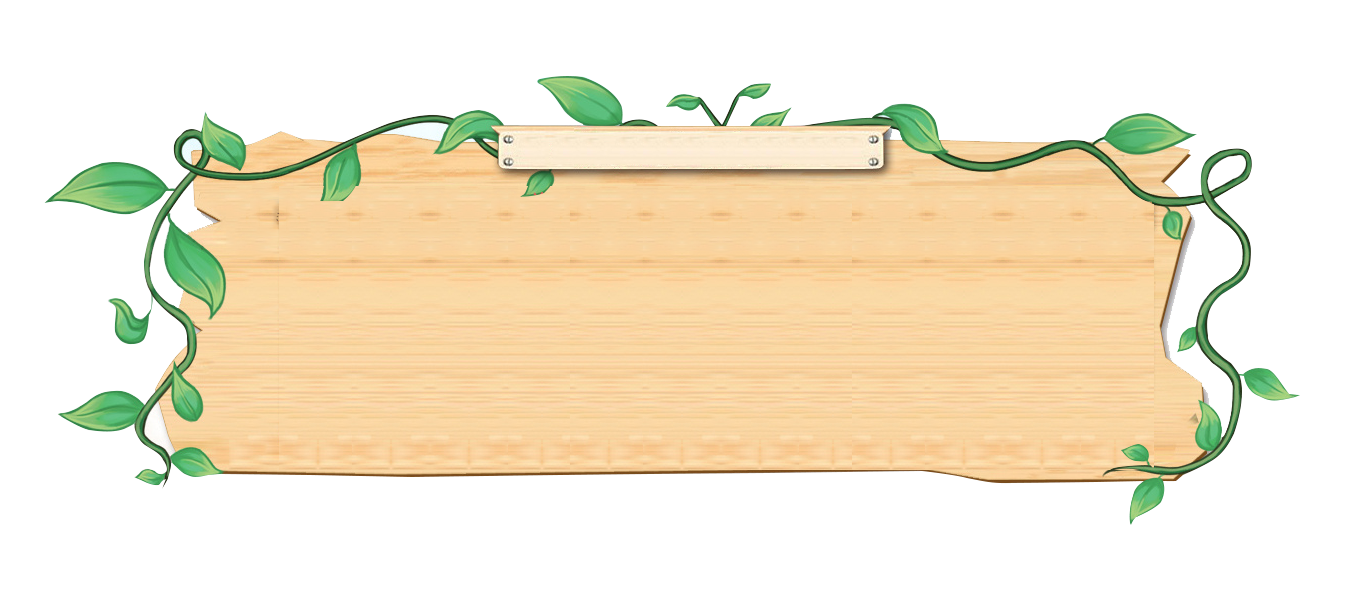 ?
+ 12 = 26
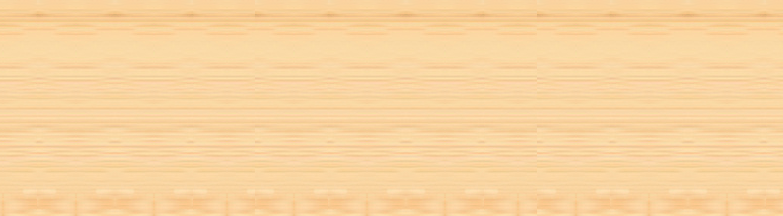 12 + 26 = 38
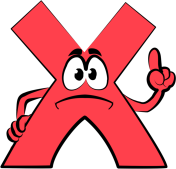 A
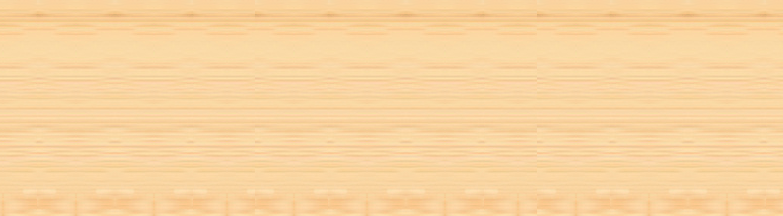 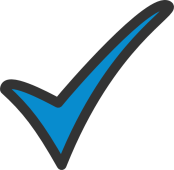 26 – 12 = 14
B
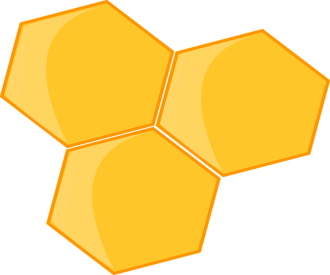 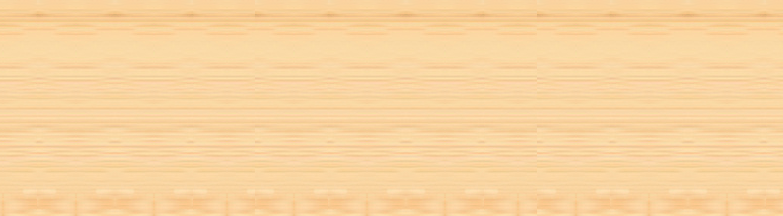 36
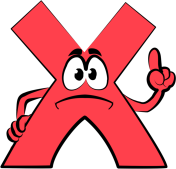 C
[Speaker Notes: Click vào tổ ong ở góc để quay lại]
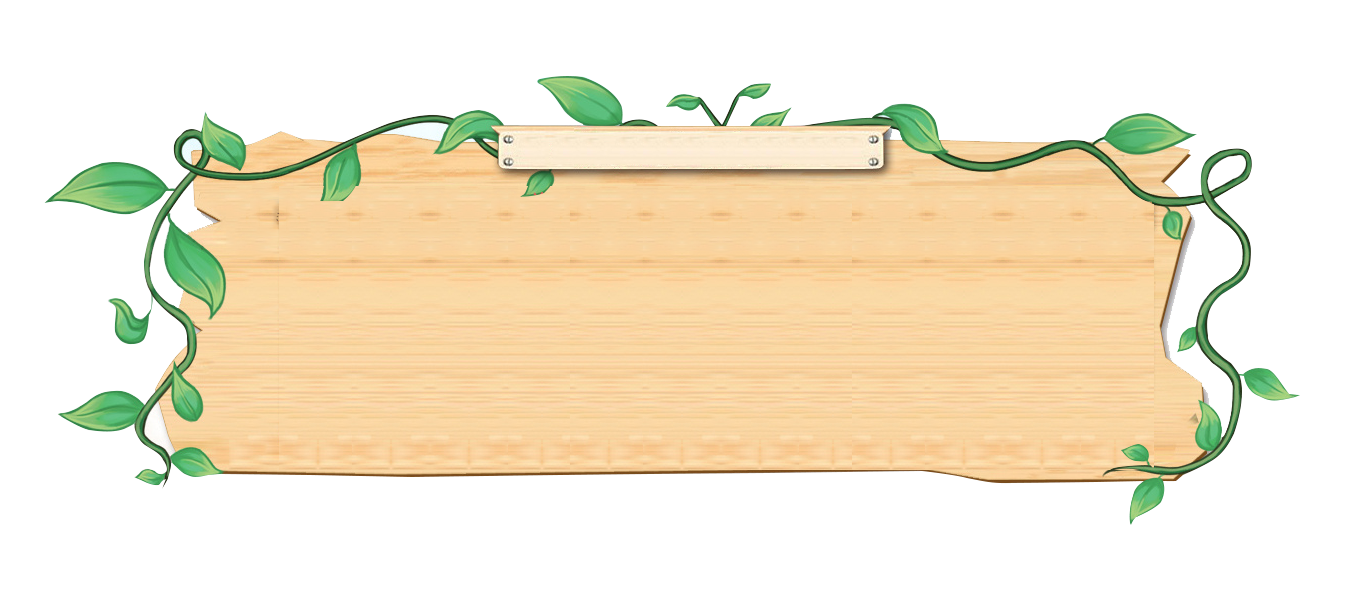 Mình là chú ong mang lại may mắn cho bạn.
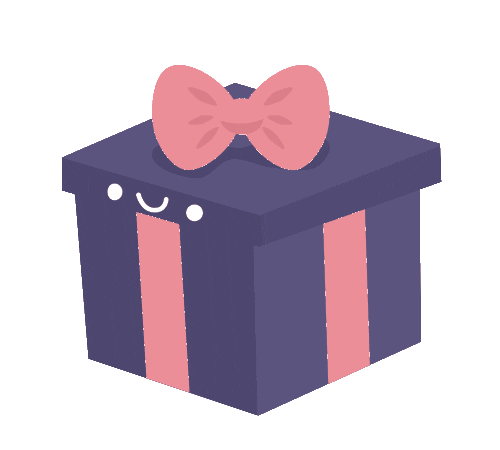 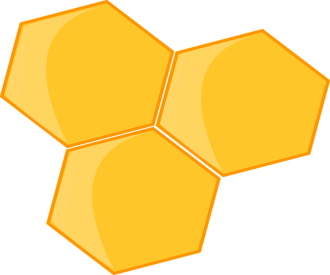 [Speaker Notes: Click vào tổ ong ở góc để quay lại]
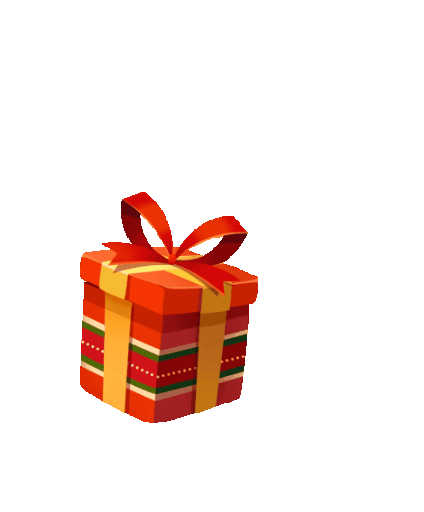 Chúc mừng các em đã khởi động xuất sắc!
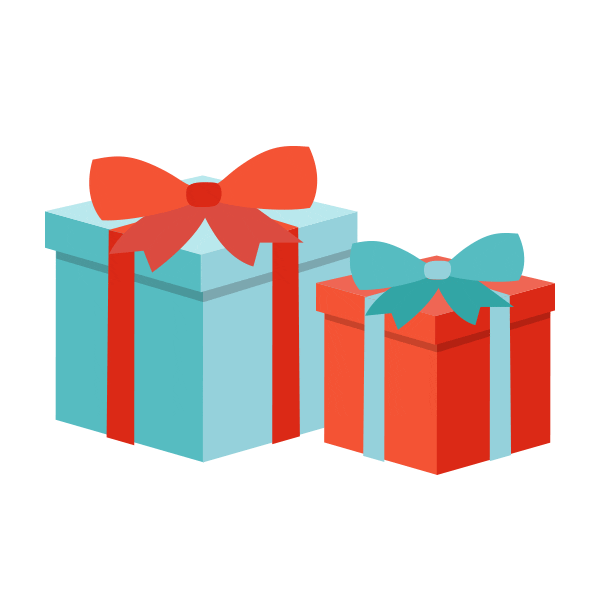 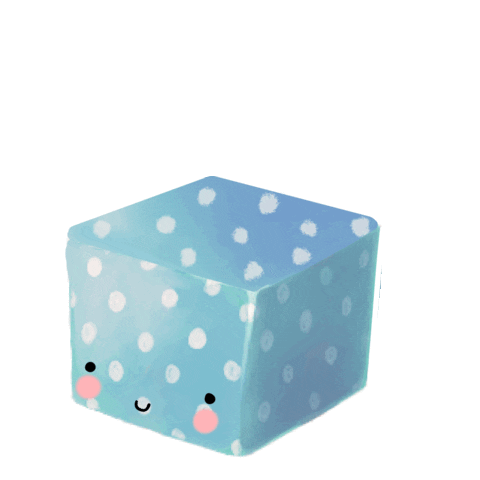 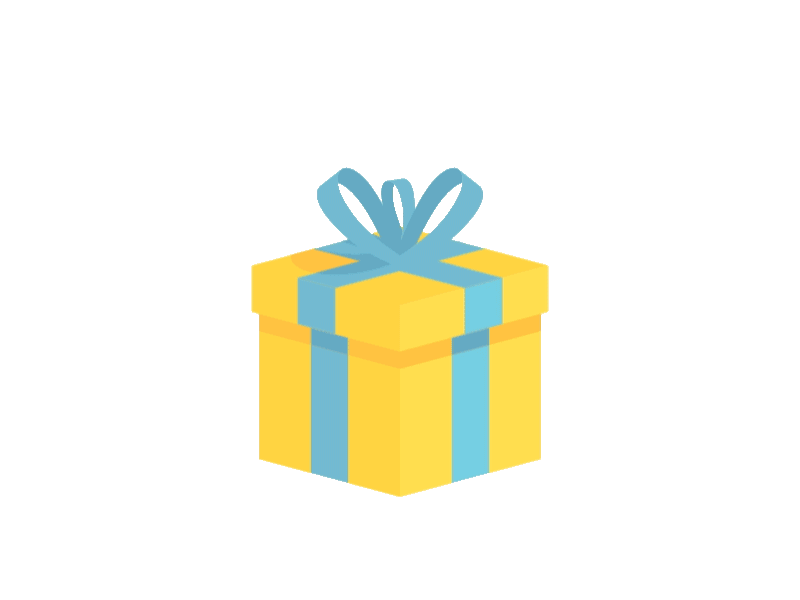 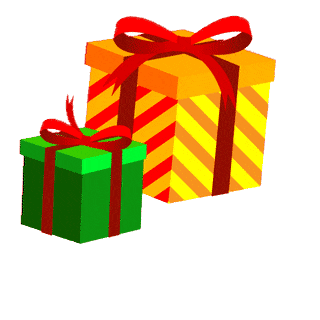 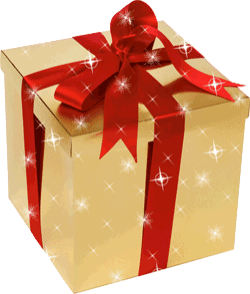 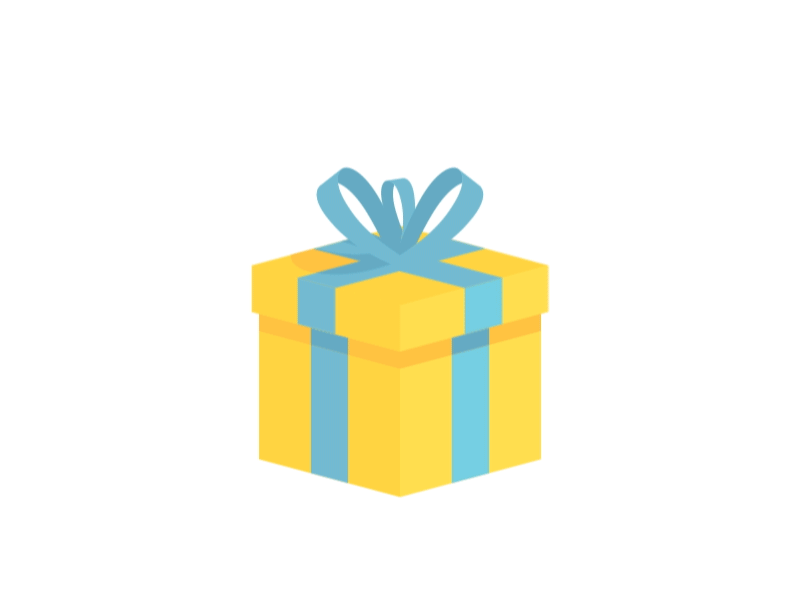 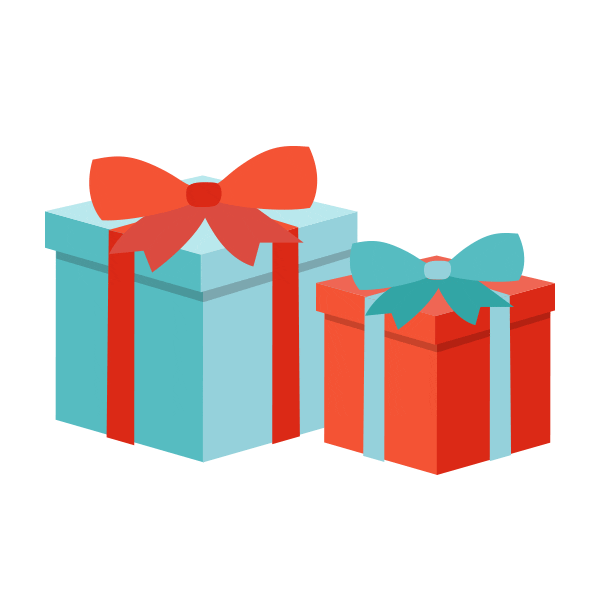 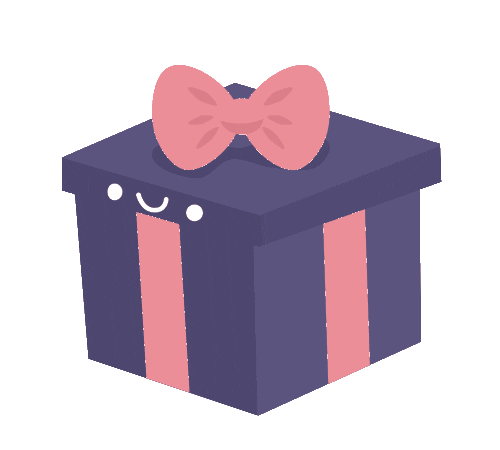 [Speaker Notes: GV tặng quà cho HS

Tác giả bộ ppt Toán + Tiếng Việt các lớp 1, 2, 3: Phan Thị Linh – Đà Nẵng
Sđt lh: 0916.604.268
+ Zalo: 0916.604.268
+ Facebook cá nhân: https://www.facebook.com/nhilinh.phan/
+ Nhóm chia sẻ tài liệu: https://www.facebook.com/groups/443096903751589
Hãy liên hệ chính chủ sản phẩm để được hỗ trợ và đồng hành trong suốt năm học nhé!]
CHỦ ĐỀ 1:
ÔN TẬP VÀ BỔ SUNG
BÀI 3:
TÌM THÀNH PHẦN 
TRONG PHÉP CỘNG, PHÉP TRỪ
(tiết 2)
[Speaker Notes: Tác giả bộ ppt Toán + Tiếng Việt các lớp 1, 2, 3: Phan Thị Linh – Đà Nẵng
Sđt lh: 0916.604.268
+ Zalo: 0916.604.268
+ Facebook cá nhân: https://www.facebook.com/nhilinh.phan/
+ Nhóm chia sẻ tài liệu: https://www.facebook.com/groups/443096903751589
Hãy liên hệ chính chủ sản phẩm để được hỗ trợ và đồng hành trong suốt năm học nhé!]
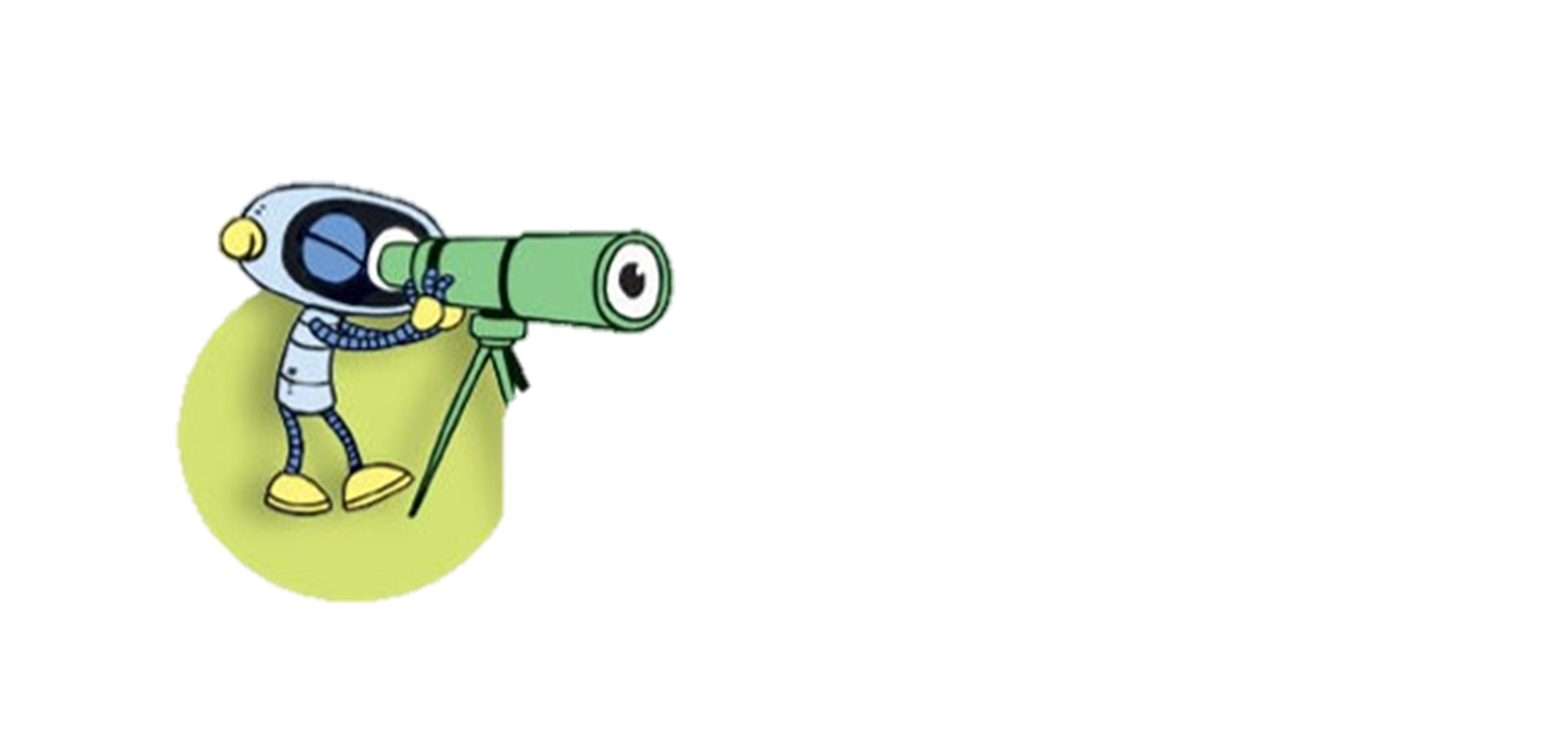 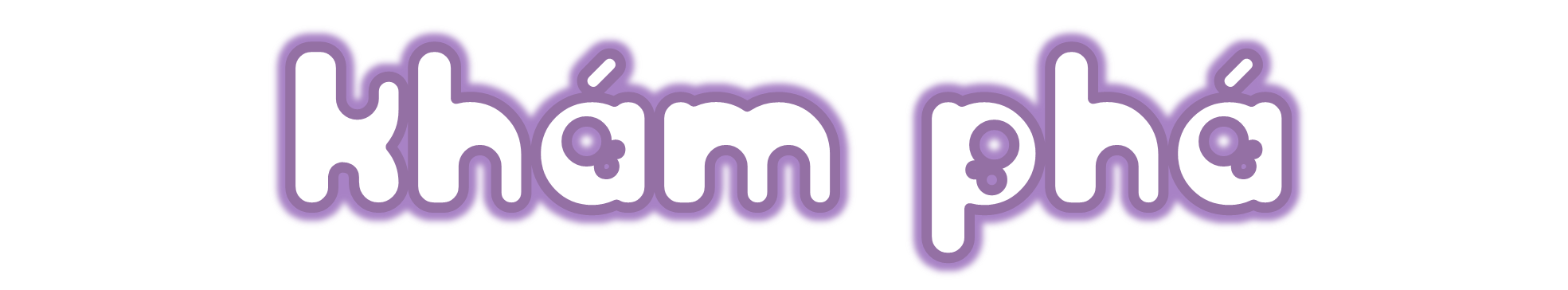 Trang 12
[Speaker Notes: Tác giả bộ ppt Toán + Tiếng Việt các lớp 1, 2, 3: Phan Thị Linh – Đà Nẵng
Sđt lh: 0916.604.268
+ Zalo: 0916.604.268
+ Facebook cá nhân: https://www.facebook.com/nhilinh.phan/
+ Nhóm chia sẻ tài liệu: https://www.facebook.com/groups/443096903751589
Hãy liên hệ chính chủ sản phẩm để được hỗ trợ và đồng hành trong suốt năm học nhé!]
Tìm số bị trừ, số trừ
a) Tìm số bị trừ
Việt có một số viên bi. Việt đã cho bạn 5 viên, còn lại 3 viên bi. Hỏi lúc đầu Việt có bao nhiêu viên bi?
Số bi lúc đầu Việt có bằng tổng số bi còn lại và số bi đã cho.
?
Số bi có:
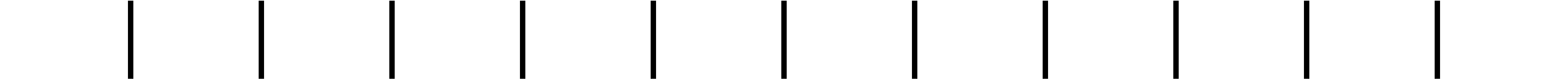 Số bi Việt có là:
Đã cho
Còn lại
3 + 5 = 8 (viên)
5
3
[Speaker Notes: Gv hỏi và khai thác kiến thức]
Tìm số bị trừ, số trừ
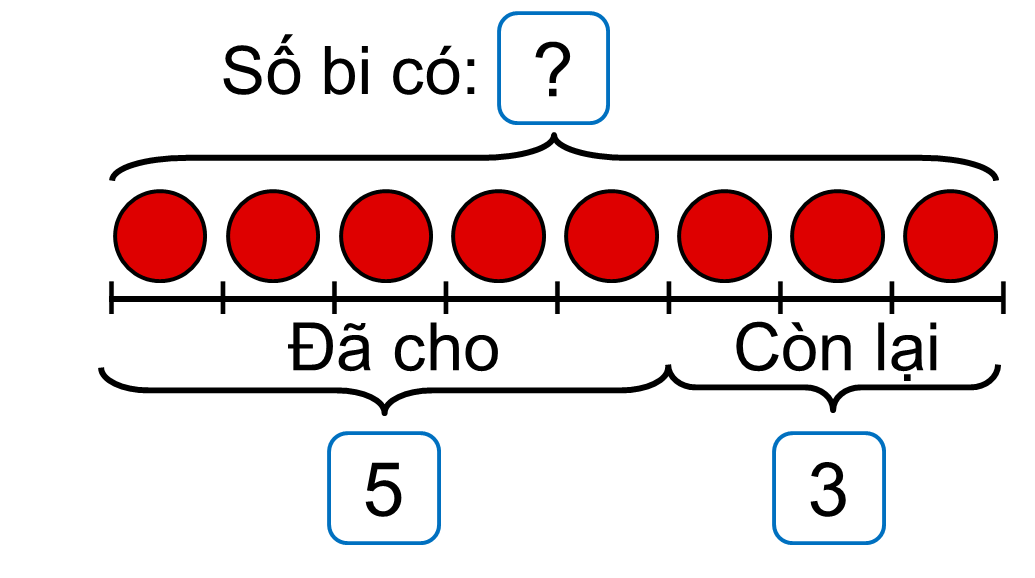 Số bị trừ
Hiệu
Số trừ
?
–     5     =     3
[Speaker Notes: GV hỏi: Có tất cả bao nhiêu quả táo?
Có bn quả táo xanh?
Làm sao để tính được số quả táo đỏ? (Nêu bằng lời trước nhé)
Phép tính ở đây là gì?]
Tìm số bị trừ, số trừ
Số bị trừ
Hiệu
Số trừ
Muốn tìm một số bị trừ, ta lấy hiệu cộng với số trừ.
Số bi Việt có là:
Muốn tìm một số bị trừ, ta cần làm gì?
3 + 5 = 8 (viên)
?
–     5     =     3
Tìm số bị trừ, số trừ
b) Tìm số trừ
Nam có 8 viên bi, Nam cho bạn một số viên bi và còn lại 3 viên bi. Hỏi Nam đã cho bạn mấy viên bi?
8
Số bi có:
Nam đã cho bạn số viên bi là:
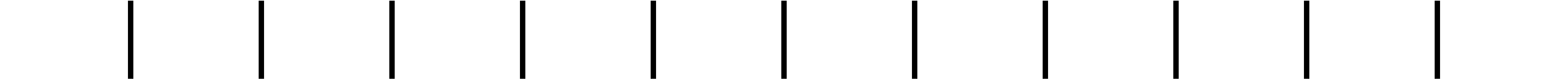 8 – 3 = 5 (viên)
Đã cho
Còn lại
?
3
[Speaker Notes: Gv hỏi và khai thác kiến thức]
Tìm số bị trừ, số trừ
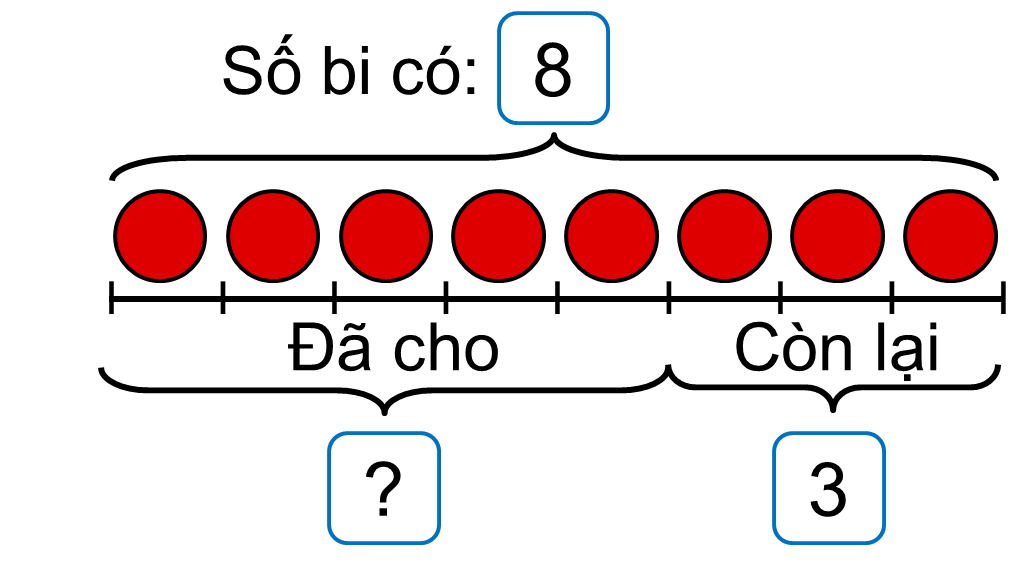 Số bị trừ
Hiệu
Số trừ
8	    –            =     3
?
[Speaker Notes: GV hỏi: Có tất cả bao nhiêu quả táo?
Có bn quả táo xanh?
Làm sao để tính được số quả táo đỏ? (Nêu bằng lời trước nhé)
Phép tính ở đây là gì?]
Tìm số bị trừ, số trừ
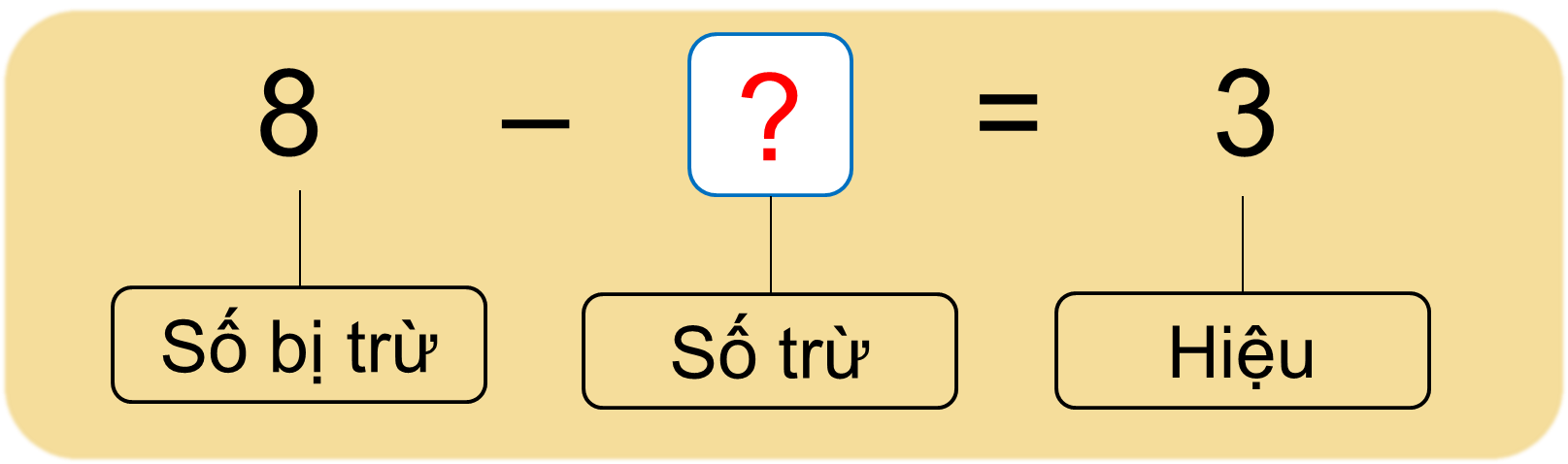 Nam đã cho bạn số viên bi là:
Muốn tìm một số trừ, ta lấy số bị trừ trừ đi hiệu.
Muốn tìm một số trừ, ta cần làm gì?
8 – 3 = 5 (viên)
Thử tài các bạn nhé!
Số bị trừ
?
Số trừ
Hiệu
?
?
Click vào ô dấu hỏi để ra đáp án
15    –      5      =    10
[Speaker Notes: Click vào ô dấu hỏi để ra đáp án]
Thử tài các bạn nhé!
Muốn tìm một số bị trừ, ta lấy hiệu cộng với số trừ.
?
?
Thử tài các bạn nhé!
Muốn tìm một số trừ, ta lấy số bị trừ trừ đi hiệu.
?
?
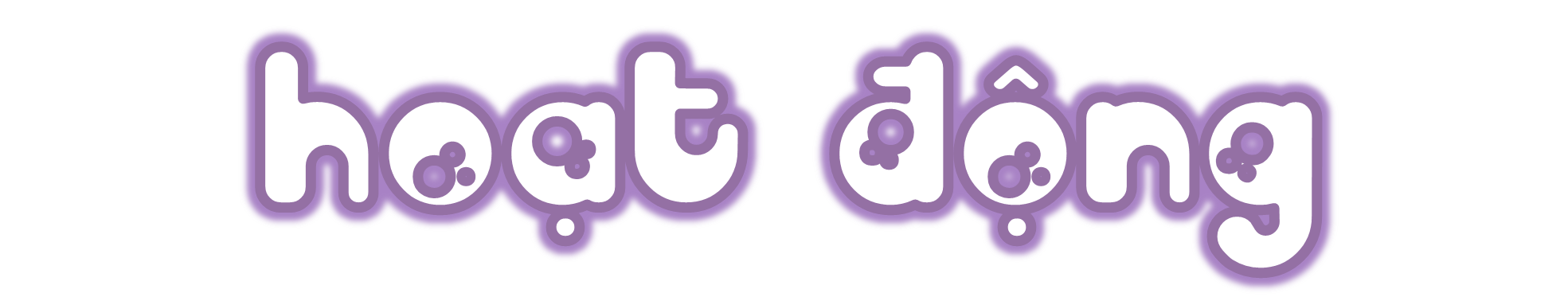 Hoạt động
[Speaker Notes: Tác giả bộ ppt Toán + Tiếng Việt các lớp 1, 2, 3: Phan Thị Linh – Đà Nẵng
Sđt lh: 0916.604.268
+ Zalo: 0916.604.268
+ Facebook cá nhân: https://www.facebook.com/nhilinh.phan/
+ Nhóm chia sẻ tài liệu: https://www.facebook.com/groups/443096903751589
Hãy liên hệ chính chủ sản phẩm để được hỗ trợ và đồng hành trong suốt năm học nhé!]
a) Tìm số bị trừ (theo mẫu).
a)        – 20 = 40
?
Mẫu:
– 10 = 30
?
40 + 20 = 60
1
b)        – 12 = 25
?
30 + 10 = 40
25 + 12 = 37
c)        – 18 = 42
?
42 + 18 = 60
[Speaker Notes: Vậy, số bị trừ là 40 (GV nên cho HS kết luận lại]
b) Tìm số trừ (theo mẫu).
?
a) 50  –         = 10
Mẫu:
?
30 –        = 20
50 – 10 = 40
1
?
a) 35  –         = 15
30 – 20 = 10
35 – 15 = 20
a) 51  –         = 18
?
51 – 18 = 33
[Speaker Notes: Vậy, số bị trừ là 40 (GV nên cho HS kết luận lại]
Số?
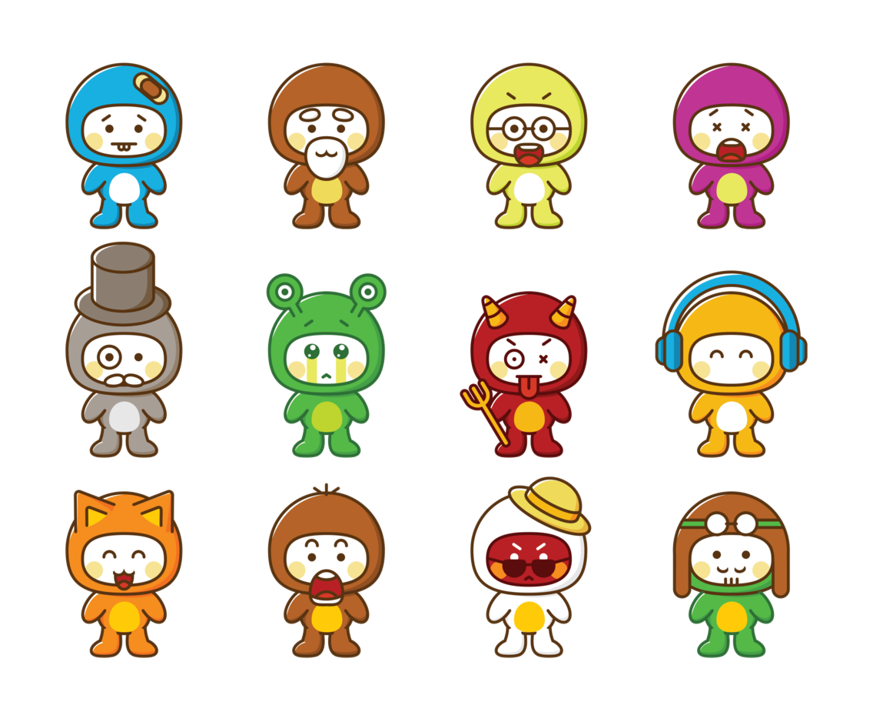 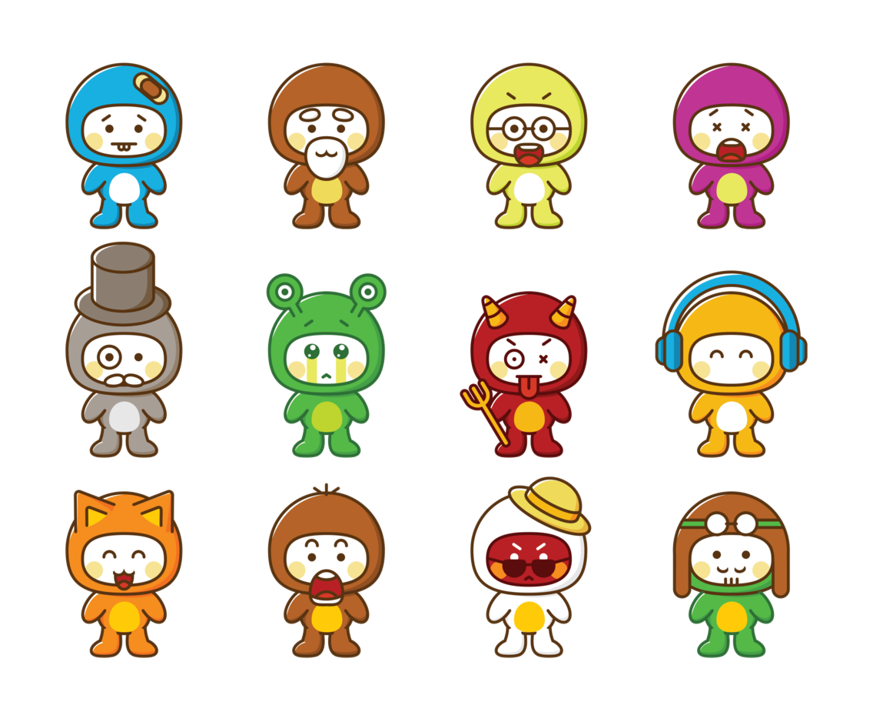 2
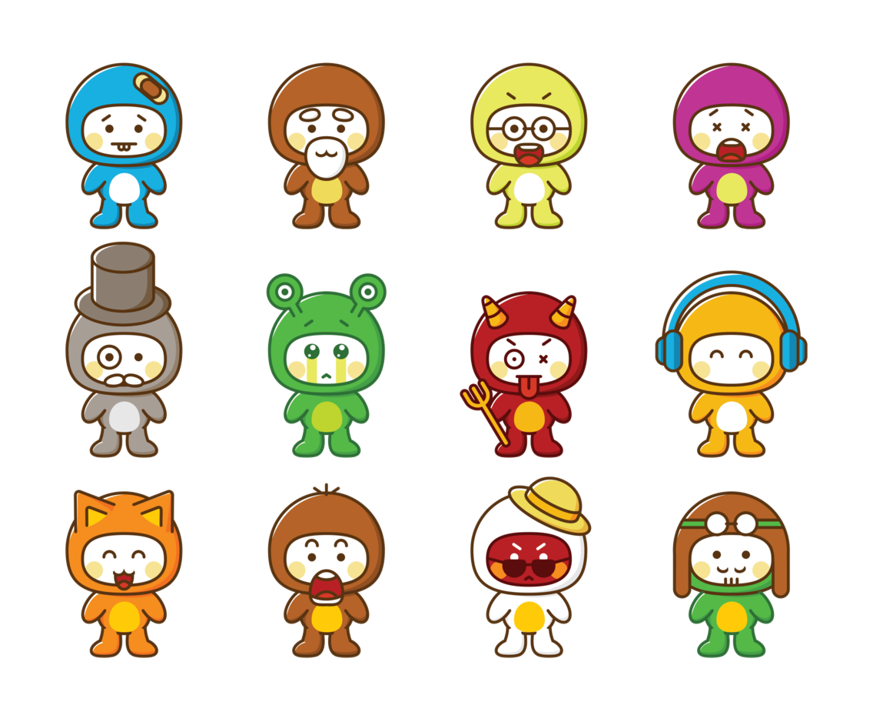 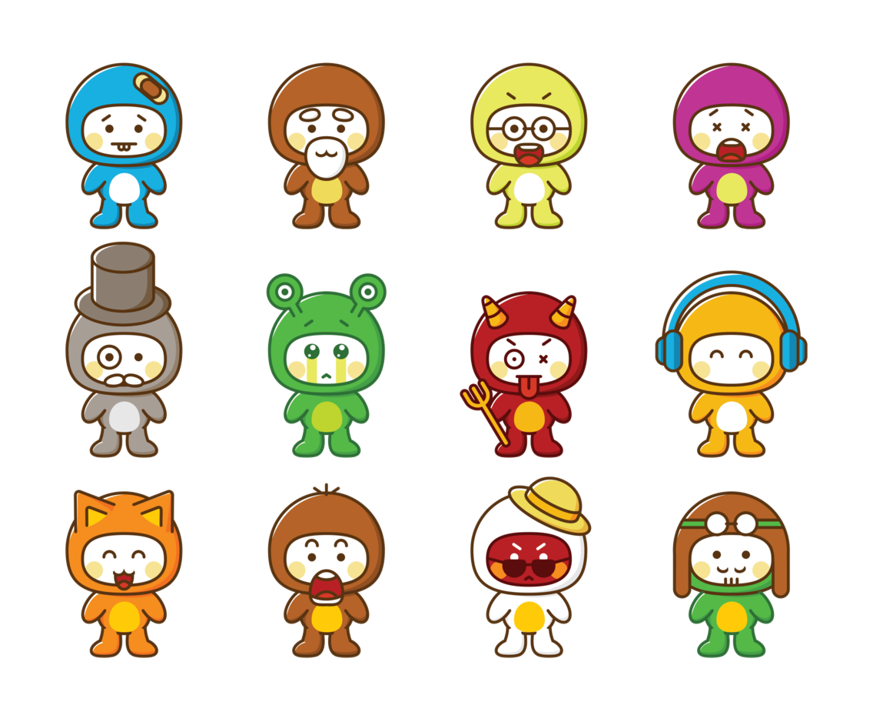 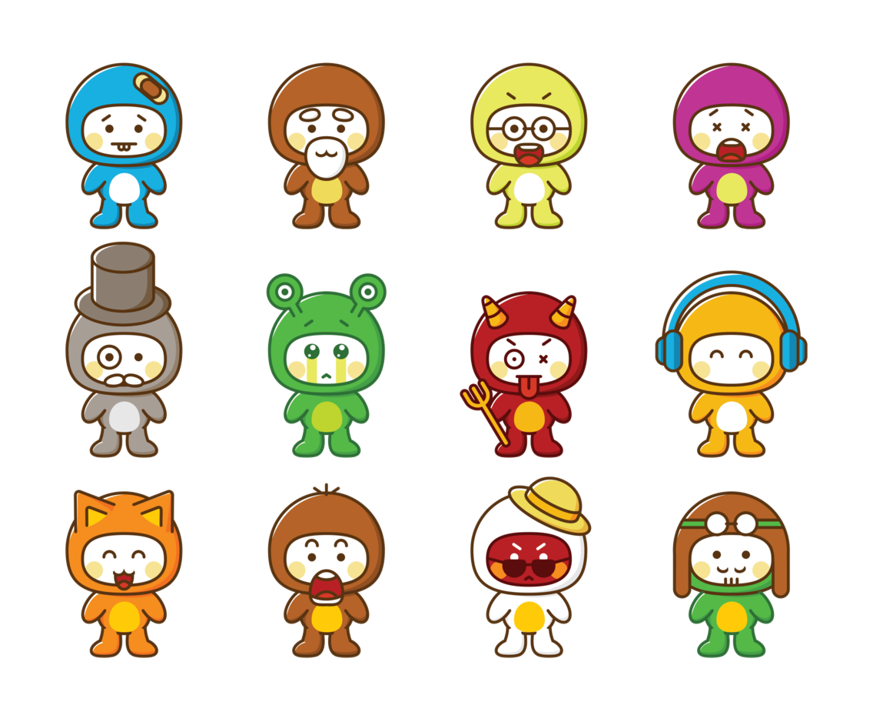 [Speaker Notes: ĐỐI VỚI BÀI MẪU, NGƯỜI SOẠN K ĐỂ SẴN KẾT QUẢ. GV NÊN CHO 1 HS LÀM BÀI MẪU RỒI HD HS CẢ LỚP CÁCH LÀM Ạ]
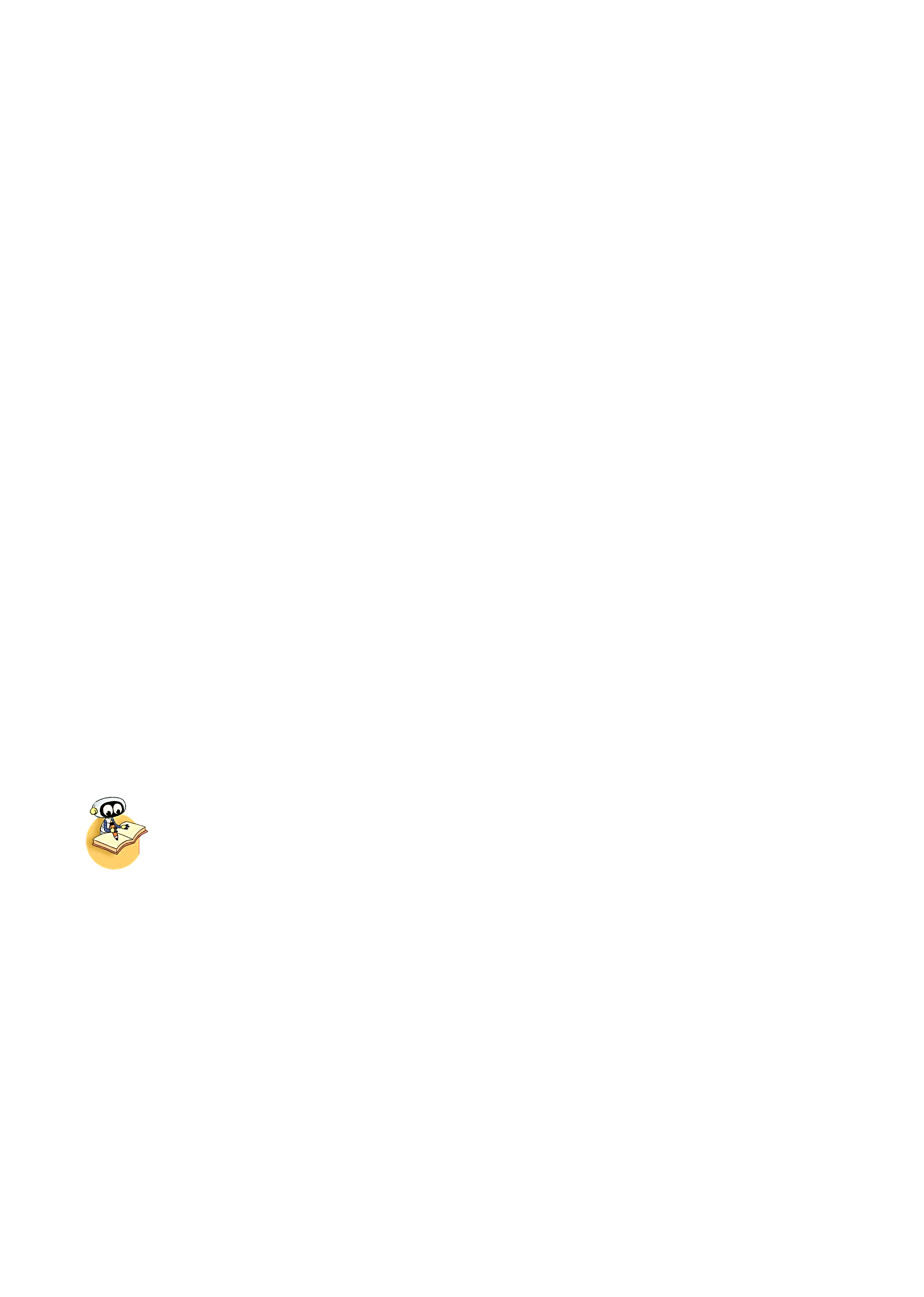 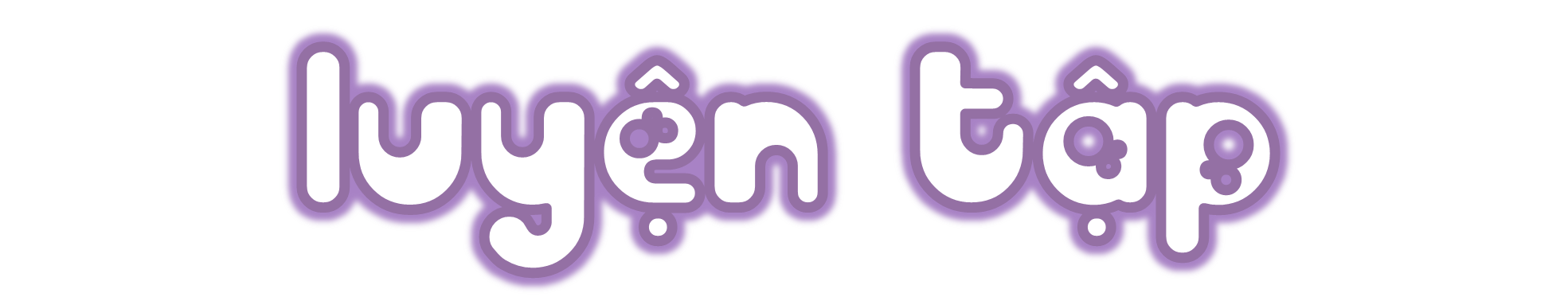 Trang 13
Luyện tập
[Speaker Notes: Tác giả bộ ppt Toán + Tiếng Việt các lớp 1, 2, 3: Phan Thị Linh – Đà Nẵng
Sđt lh: 0916.604.268
+ Zalo: 0916.604.268
+ Facebook cá nhân: https://www.facebook.com/nhilinh.phan/
+ Nhóm chia sẻ tài liệu: https://www.facebook.com/groups/443096903751589
Hãy liên hệ chính chủ sản phẩm để được hỗ trợ và đồng hành trong suốt năm học nhé!]
Chọn câu trả lời đúng.
a) Biết số trừ là 36, hiệu là 25, số bị trừ là:
A. 51		B. 11		C. 61
1
b) Biết số bị trừ là 52, hiệu là 28, số trừ là:
A. 80		B. 34		C. 24
[Speaker Notes: Vậy, số bị trừ là 40 (GV nên cho HS kết luận lại]
Lúc đầu có 64 con vịt ở trên bờ. Lúc sau có một số con vịt xuống ao bơi lội, số vịt còn lại ở trên bờ là 24 con. Hỏi có bao nhiêu con vịt xuống ao?
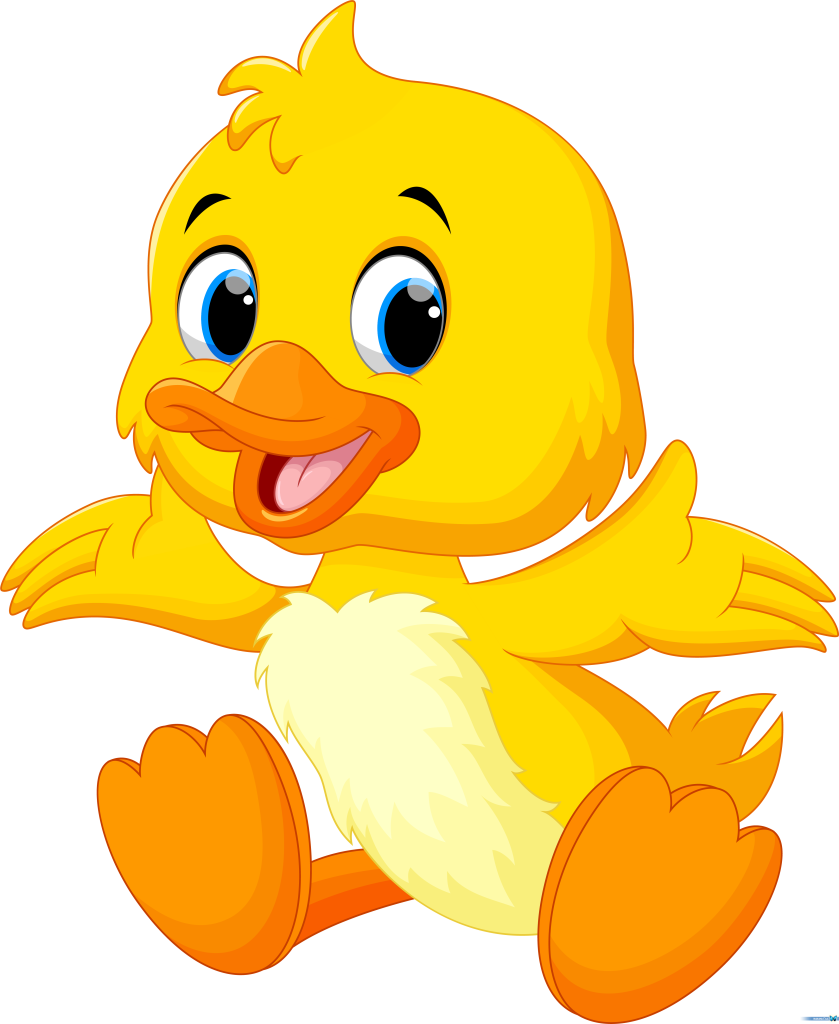 64
lúc đầu:
2
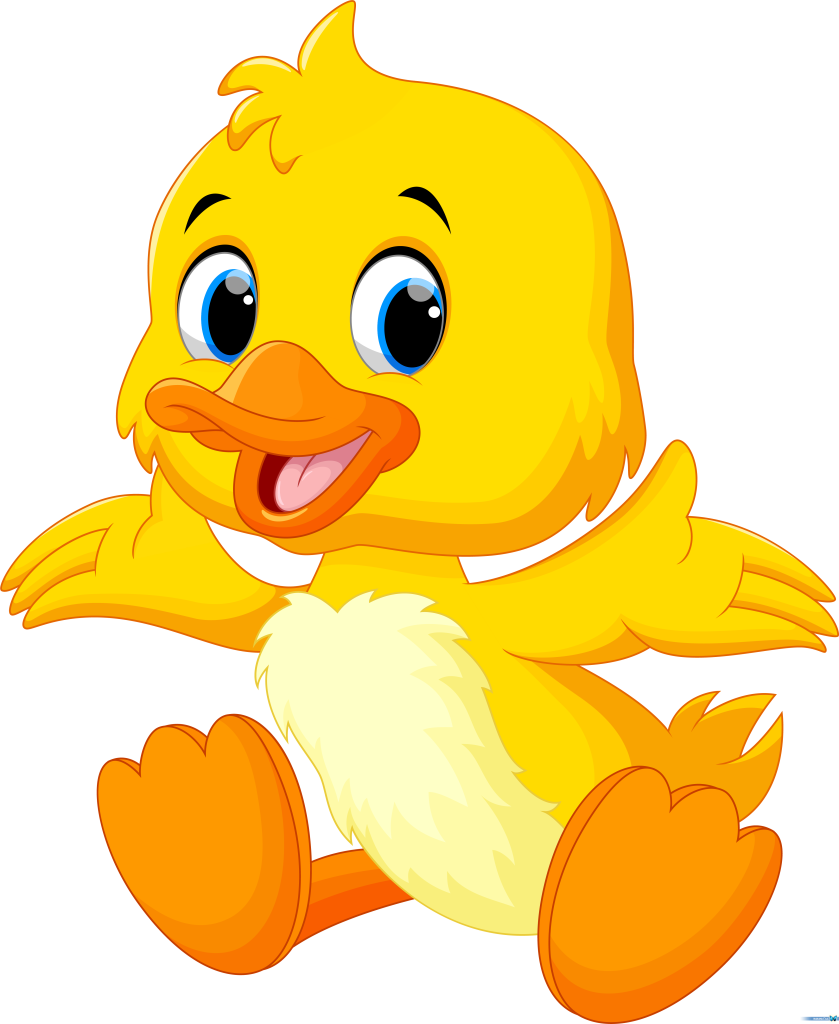 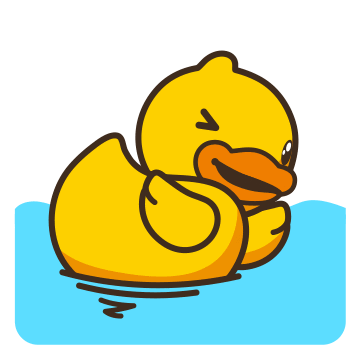 còn lại
xuống ao
?
24
64 -        = 24
?
[Speaker Notes: GV cần cho HS thấy được số cần tìm ở đây là thành phần nào trong phép trừ để HS áp dụng lí thuyết hợp lí
Tác giả bộ ppt Toán + Tiếng Việt các lớp 1, 2, 3: Phan Thị Linh – Đà Nẵng
Sđt lh: 0916.604.268
+ Zalo: 0916.604.268
+ Facebook cá nhân: https://www.facebook.com/nhilinh.phan/
+ Nhóm chia sẻ tài liệu: https://www.facebook.com/groups/443096903751589
Hãy liên hệ chính chủ sản phẩm để được hỗ trợ và đồng hành trong suốt năm học nhé!]
Thứ … wgàǀ … κánƑ 9 wăm 2022
Tìm κàζ ιần
TǨn:
ǇrΪg Ί˛p cųg, Ί˛p Ǉrừ (ǇΗĞt 2)
2.
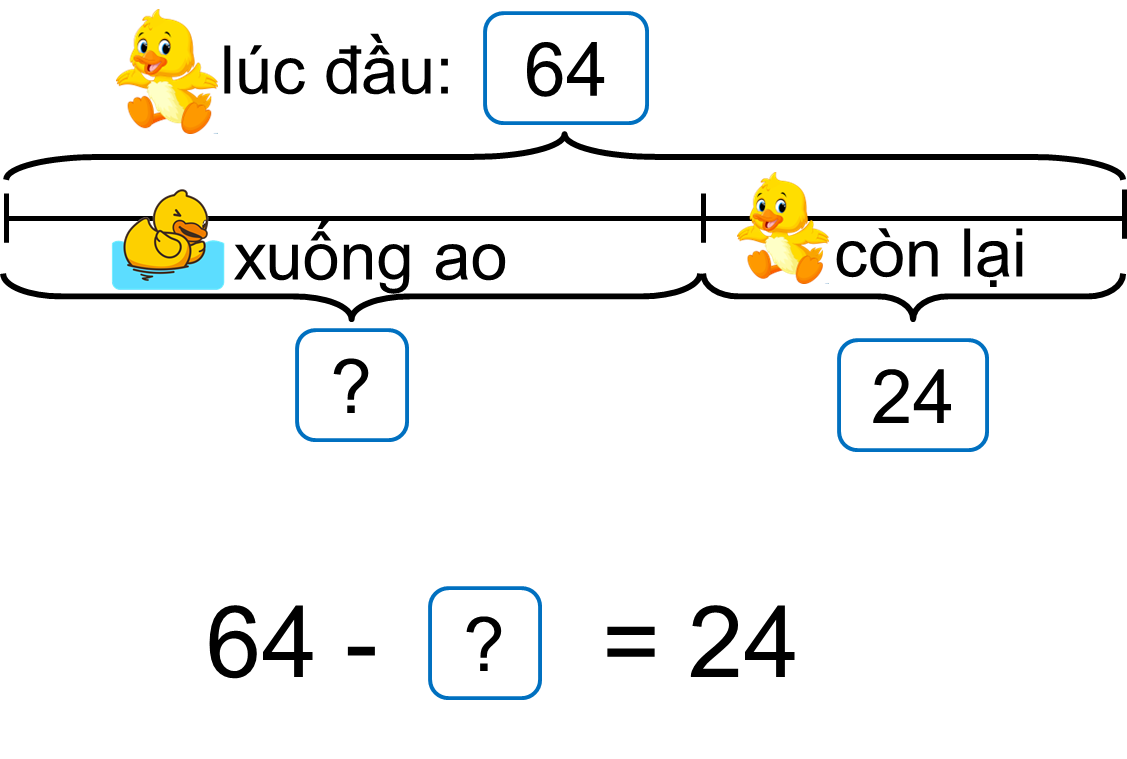 [Speaker Notes: Thầy cô thay thứ ngày vào sao cho phù hợp nhé!]
Bài giải
2.
Số νŻt đã xuūg ao là:
64 – 24 = 40 (cΪ)
Đáp số: 40 cΪ.
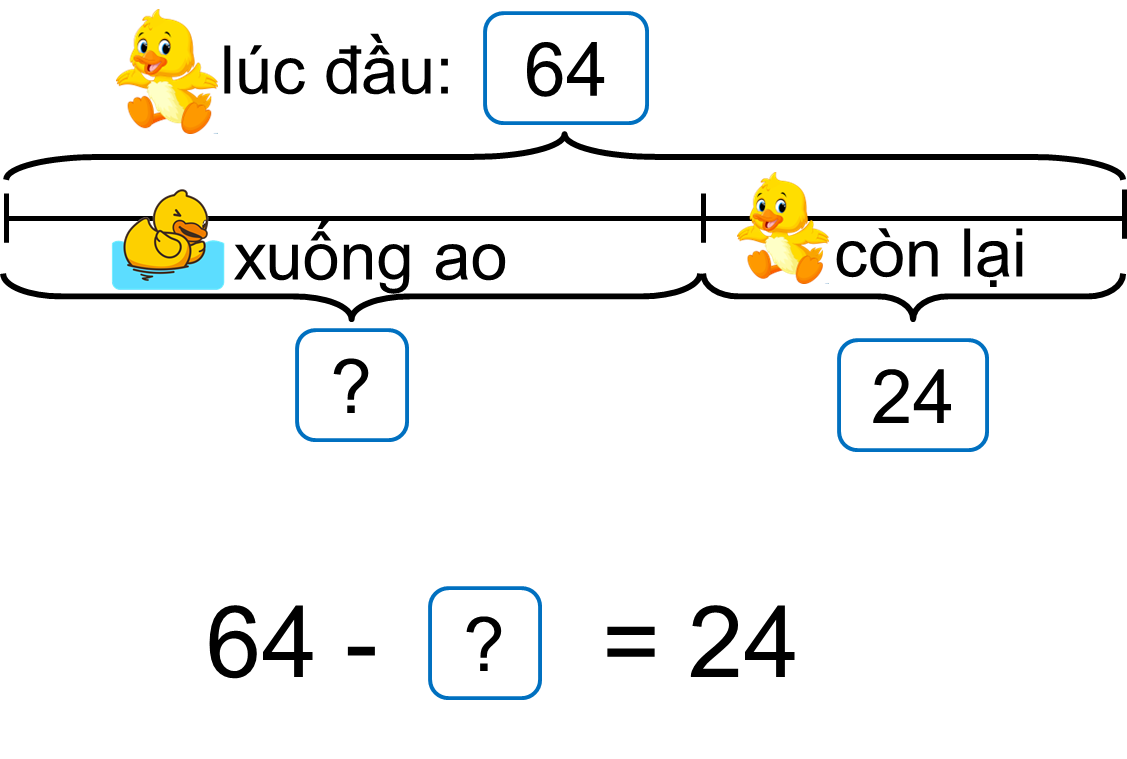 [Speaker Notes: GV nên hdhs chủ động trình bày cân đối, k nên máy móc việc lùi mấy ô]
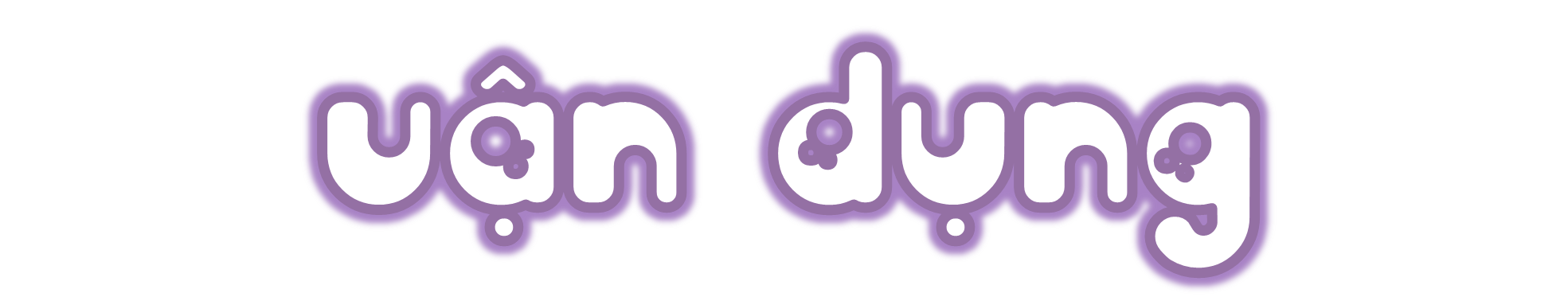 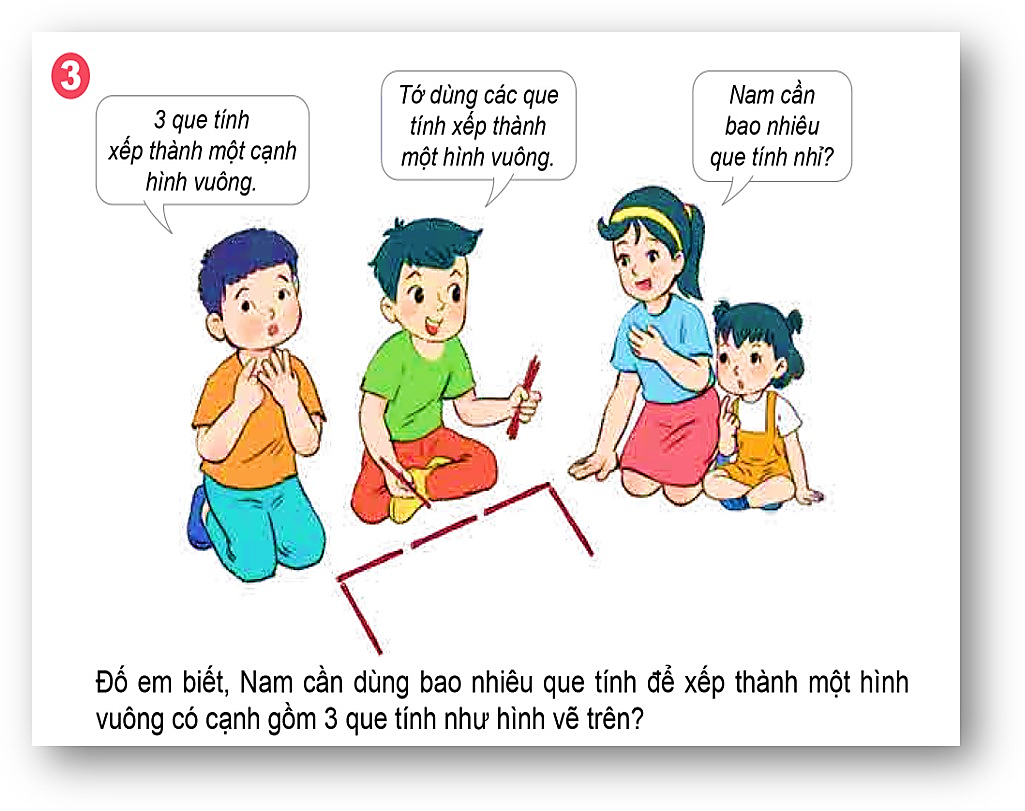 [Speaker Notes: Tác giả bộ ppt Toán + Tiếng Việt các lớp 1, 2, 3: Phan Thị Linh – Đà Nẵng
Sđt lh: 0916.604.268
+ Zalo: 0916.604.268
+ Facebook cá nhân: https://www.facebook.com/nhilinh.phan/
+ Nhóm chia sẻ tài liệu: https://www.facebook.com/groups/443096903751589
Hãy liên hệ chính chủ sản phẩm để được hỗ trợ và đồng hành trong suốt năm học nhé!]
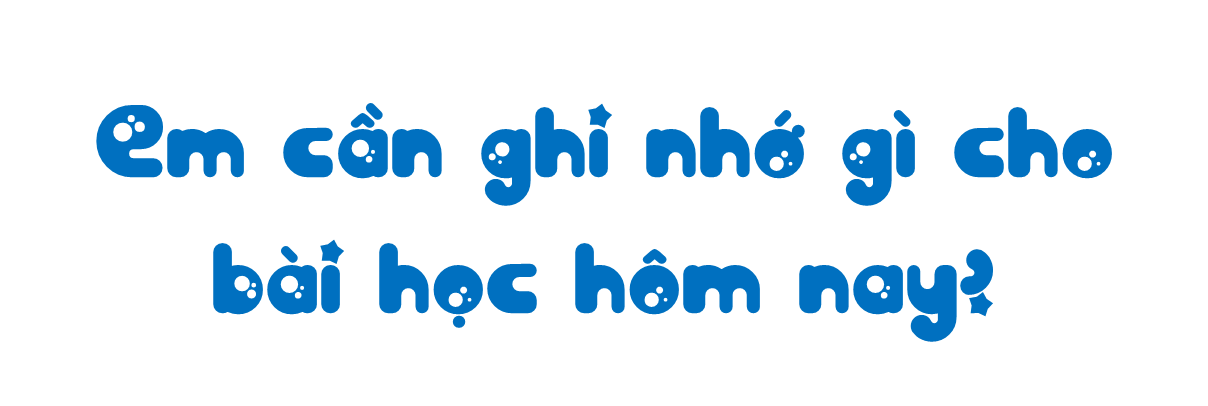 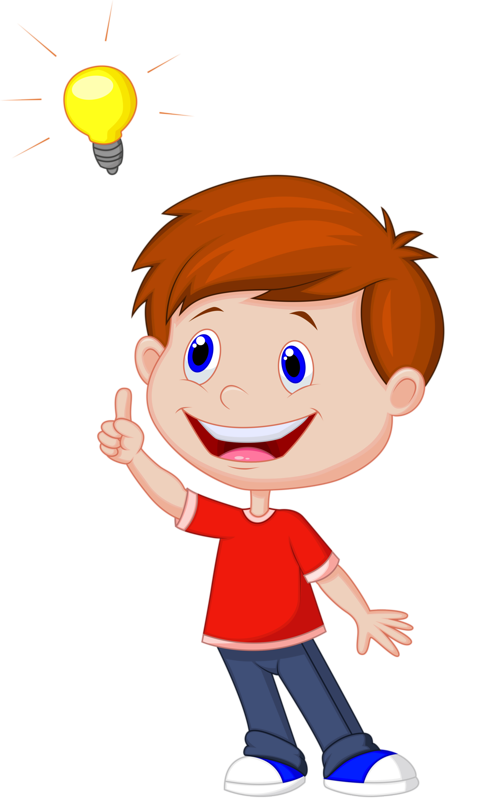 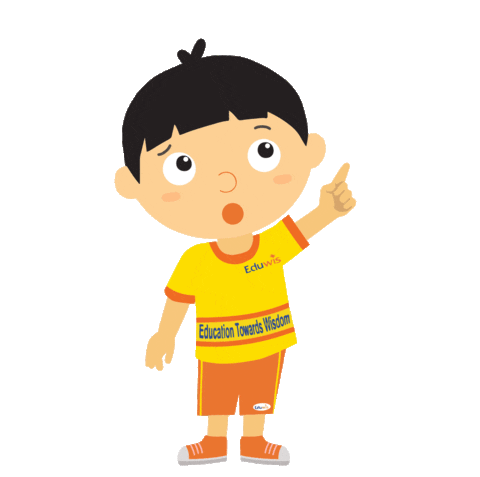 [Speaker Notes: GV cùng HS chốt lại kiến thức bài học. Có thể mời HS chốt trước rồi GV chốt sau ạ]
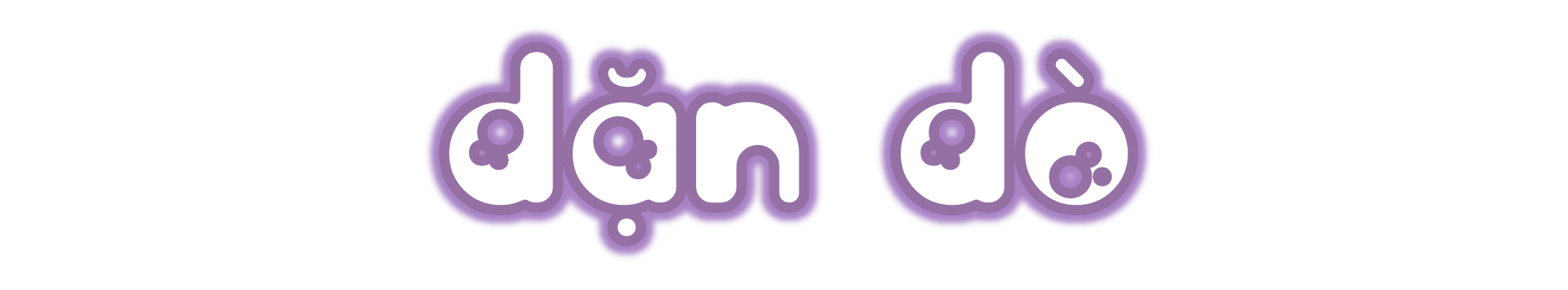 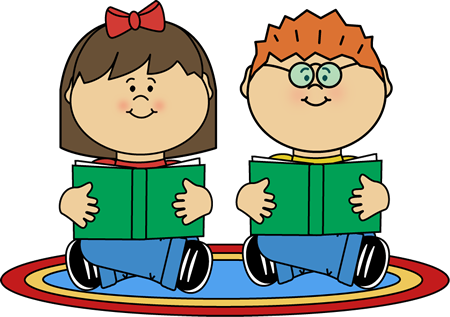 Dặn dò
[Speaker Notes: Tác giả bộ ppt Toán + Tiếng Việt các lớp 1, 2, 3: Phan Thị Linh – Đà Nẵng
Sđt lh: 0916.604.268
+ Zalo: 0916.604.268
+ Facebook cá nhân: https://www.facebook.com/nhilinh.phan/
+ Nhóm chia sẻ tài liệu: https://www.facebook.com/groups/443096903751589
Hãy liên hệ chính chủ sản phẩm để được hỗ trợ và đồng hành trong suốt năm học nhé!]